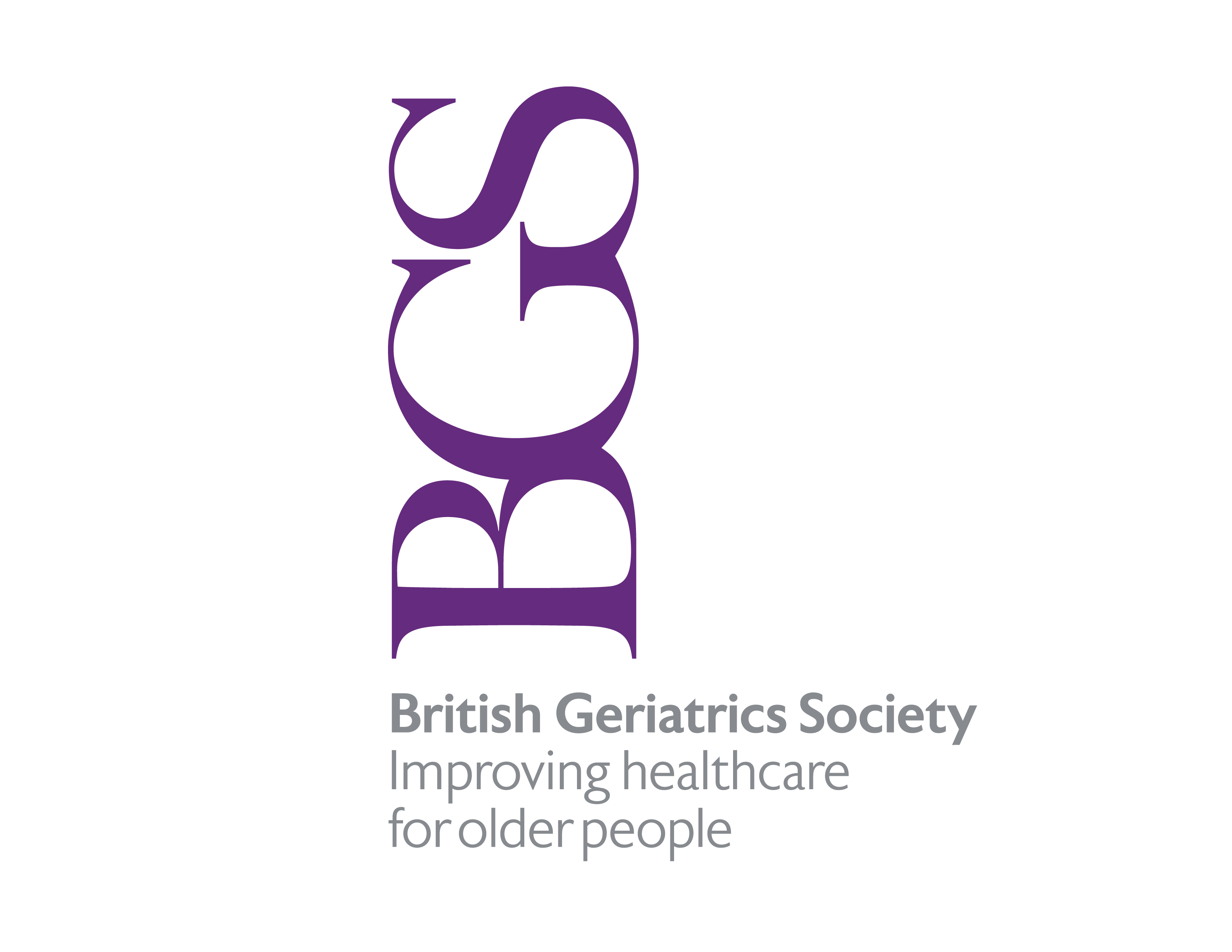 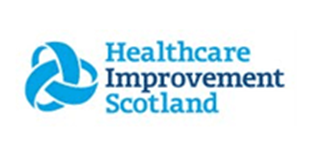 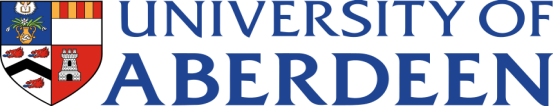 What’s the scoop on SCoOP?Scottish Care of Older People - National AuditBGS Scotland & NRS Ageing Specialty Group Spring Meeting 2019
Contacts: g.ellis@nhs.net; phyo.myint@abdn.ac.uk
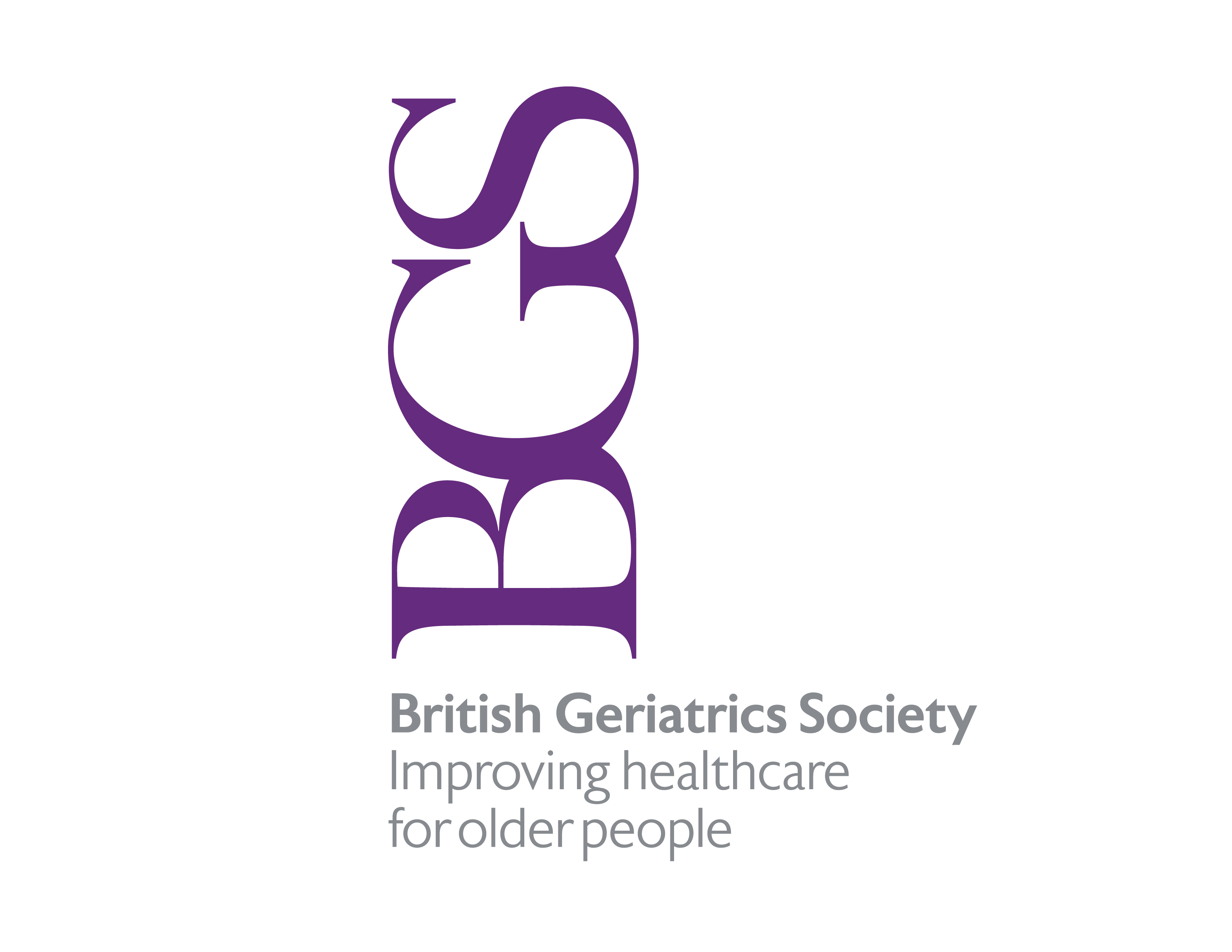 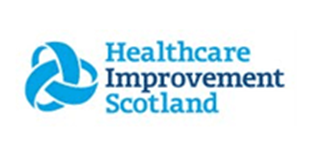 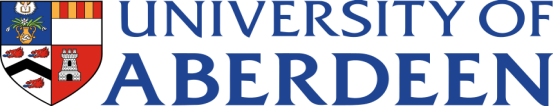 What’s the scoop on SCoOP?
Background – Dr Christine McAlpine
Update on progress – Dr Alison Donaldson
Future vision – Prof Phyo Myint
Contacts: g.ellis@nhs.net; phyo.myint@abdn.ac.uk
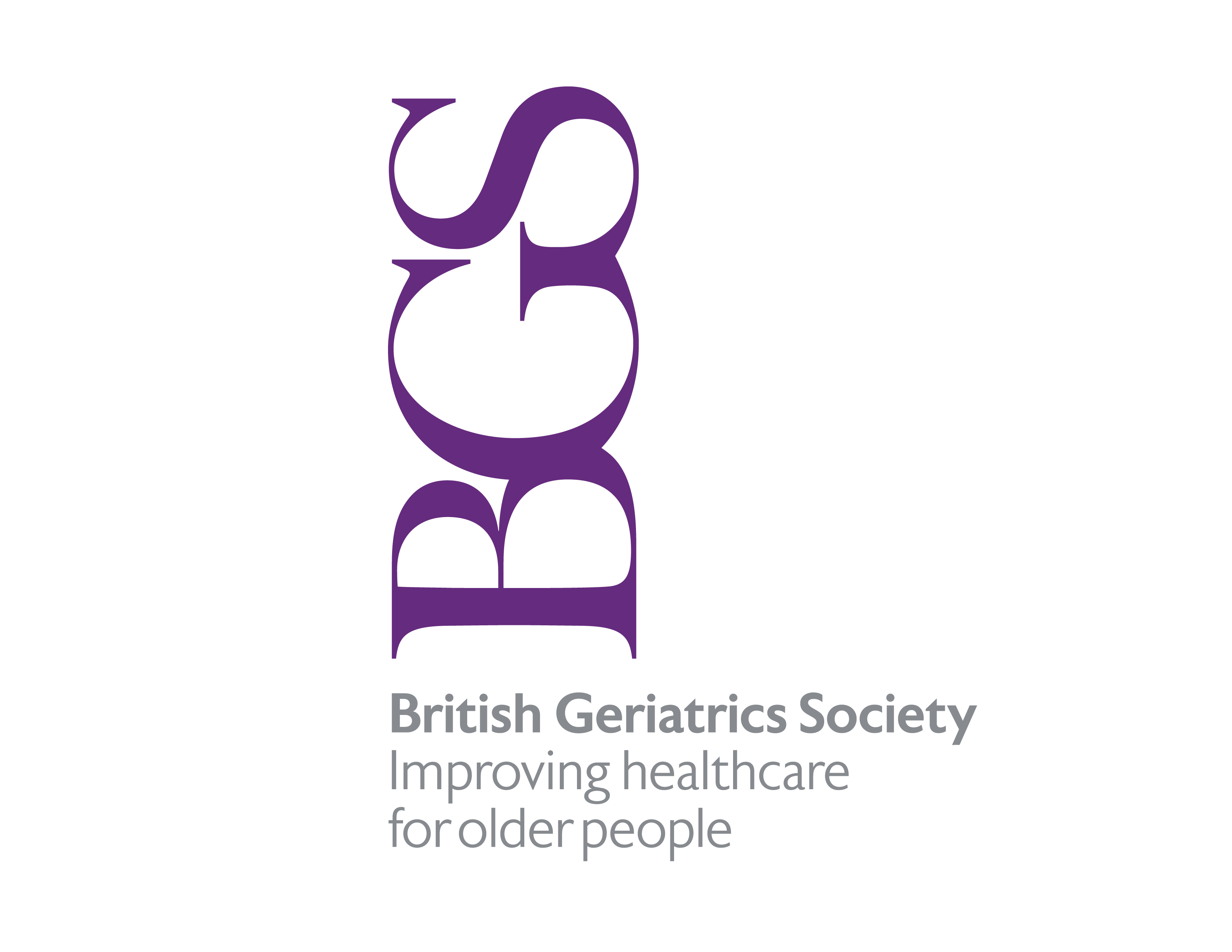 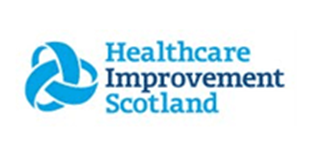 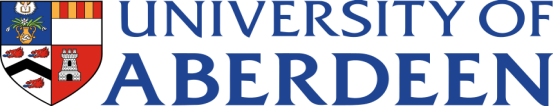 Scottish Care of Older People (SCoOP) audit-  Background
Contacts: g.ellis@nhs.net; phyo.myint@abdn.ac.uk
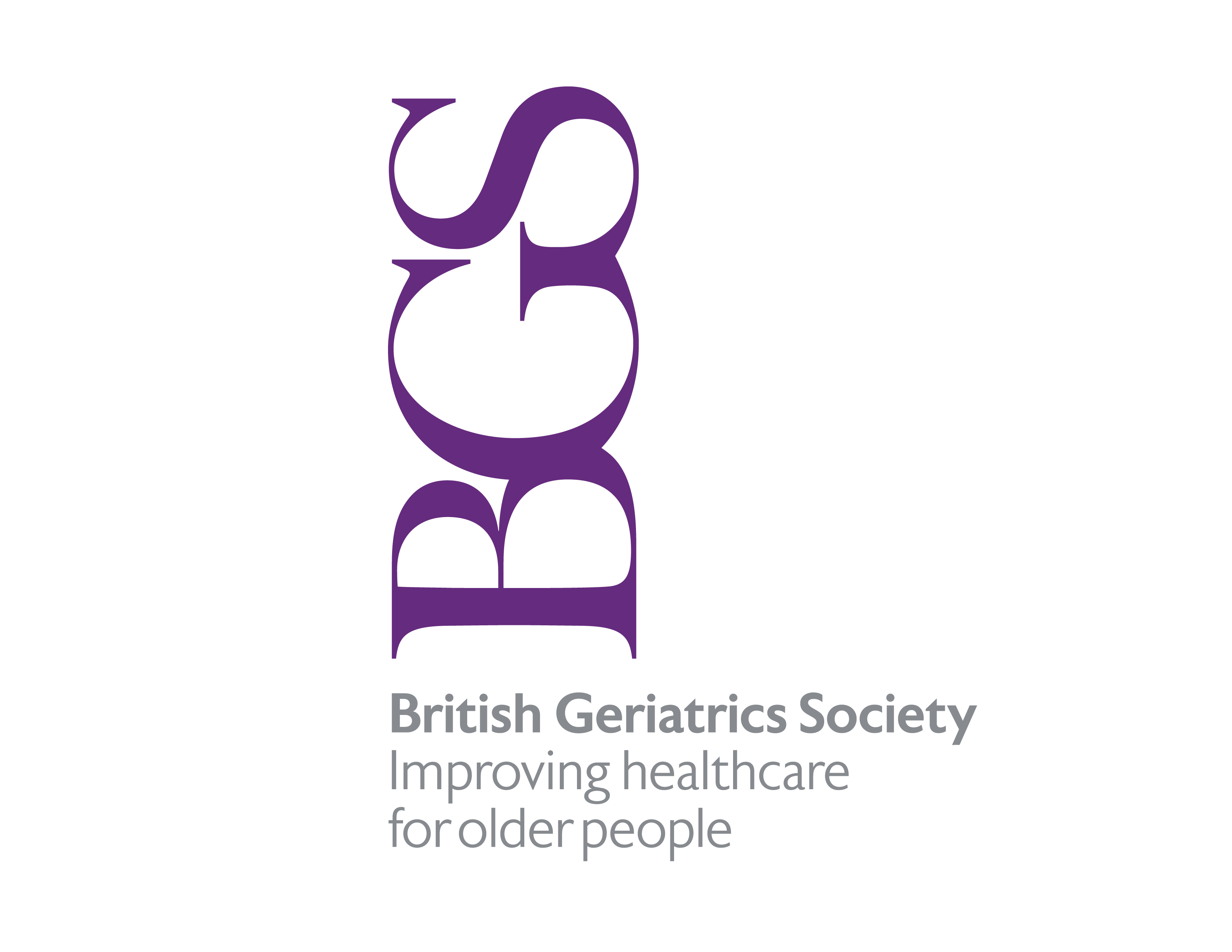 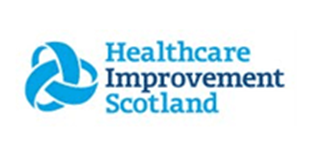 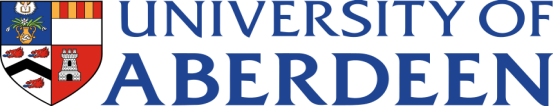 What is SCoOP?
The Scottish Care of Older People (SCoOP) audit programme aims to assess specialist   service provision for older people with frailty in Scotland, and provide benchmarking data for improving services.

Hospital services in Scotland are inspected regularly  for various purposes and reports produced but using the data for  improvement work can be difficult without some data on how services are being provided
Contacts: g.ellis@nhs.net; phyo.myint@abdn.ac.uk
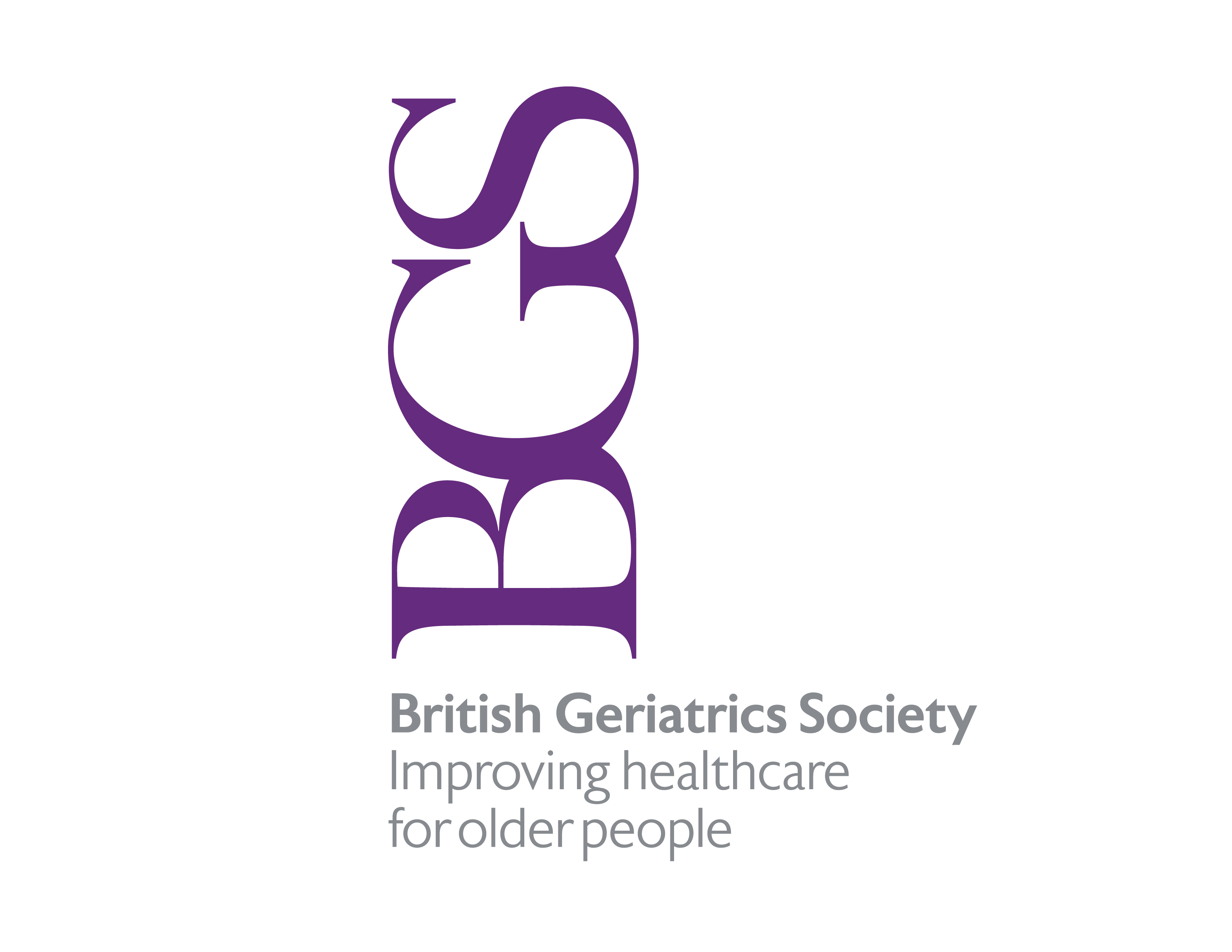 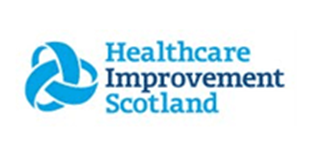 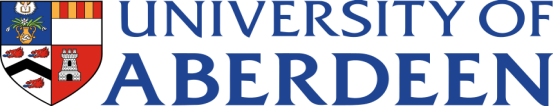 A key goal was to ensure clinicians were aware of and engaged with the audit 

It  was launched at the BGS Scotland meeting in Aberdeen November 2017

Data is collected via BGS nominated representatives from each Health Board

Alison will outline what’s been achieved so far
Contacts: g.ellis@nhs.net; phyo.myint@abdn.ac.uk
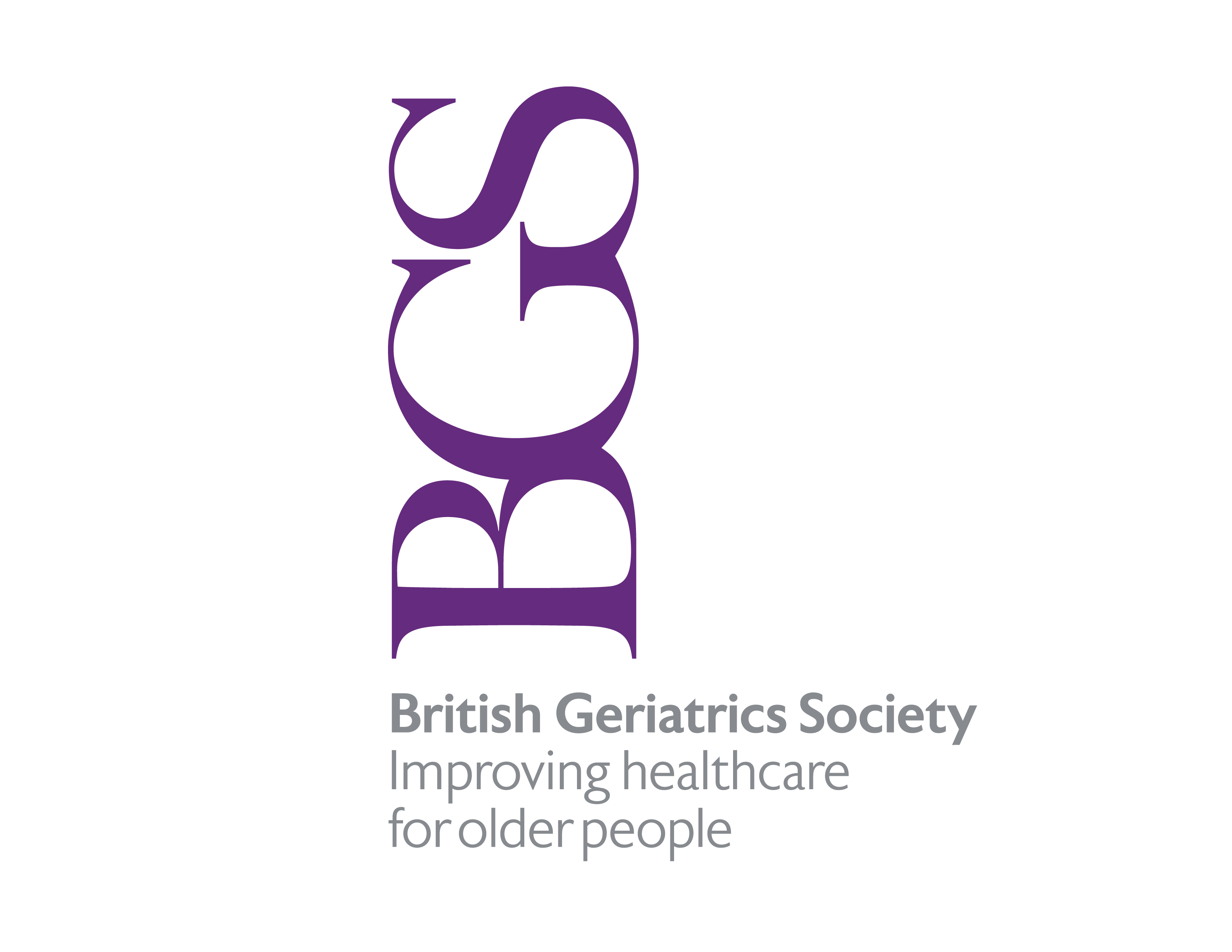 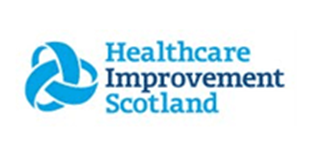 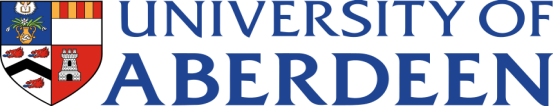 SCoOP goals

Improve patient safety, quality and standards of care

Ensure fair and equitable access to care

Highlight service variations across the country, and help avoid a ‘postcode lottery’ in the care an older person receives

Inform the work of Health and Social Care partnerships across Scotland, who are responsible for delivering care for older people

SCoOP could pave the way for better and equitable care for older people in the UK NHS, and set gold standards as a good practice guide
Contacts: g.ellis@nhs.net; phyo.myint@abdn.ac.uk
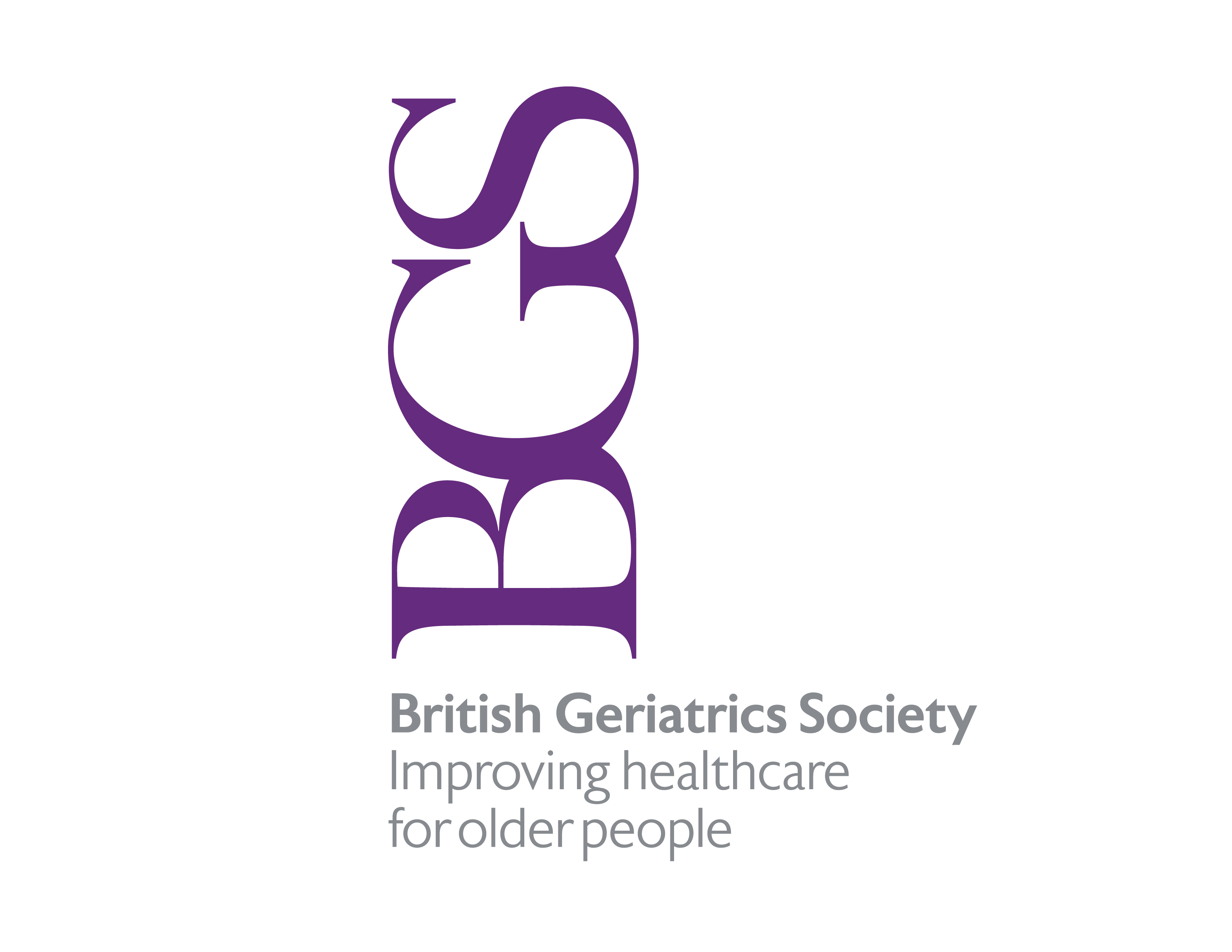 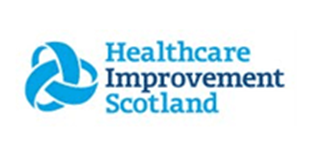 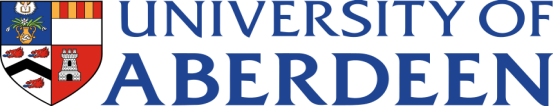 In summary SCoOP is asking:
We all know about CGA but do we know if we are doing it effectively? 


Or could do it better?
Contacts: g.ellis@nhs.net; phyo.myint@abdn.ac.uk
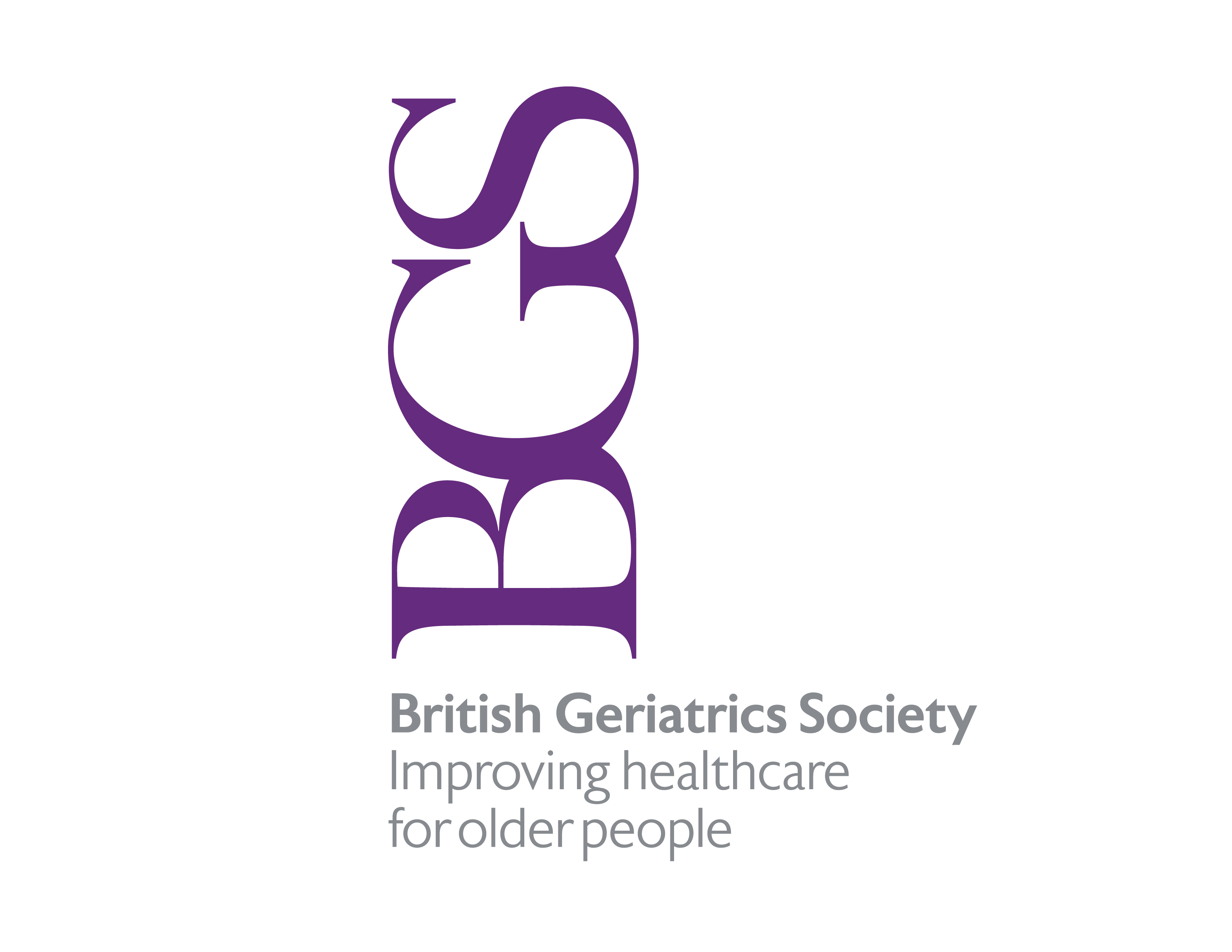 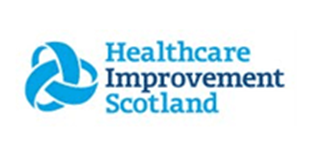 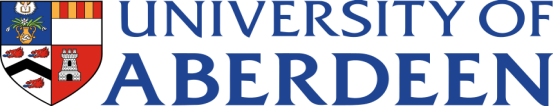 What should we achieve with the SCoOP audit?

a ‘data picture’ of each service

local ownership of these ‘pictures’ –  people who work there need to be satisfied that the data is correct and the descriptions are correct 

local teams engaged in the process – if not  it will be a waste of time

open discussion about problems in service provision – and how to address them
Contacts: g.ellis@nhs.net; phyo.myint@abdn.ac.uk
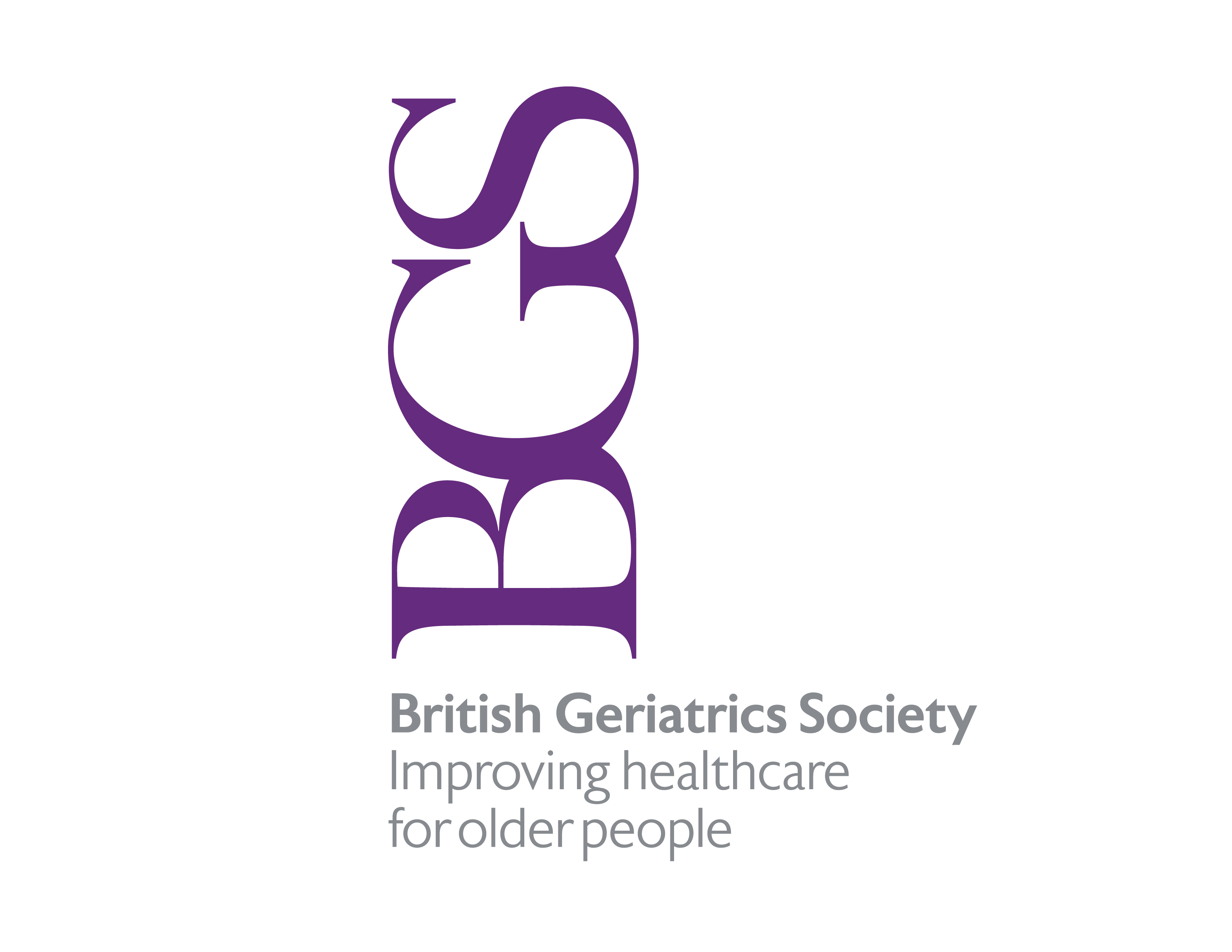 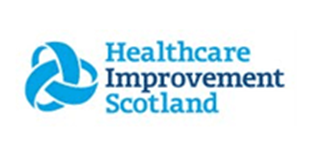 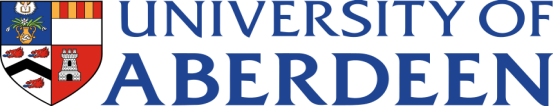 What will individual services and clinicians gain from SCoOP?

The opportunity to benchmark their service against others

Realistic ways to compare services and identify gaps

Opportunities to look at other services of similar sizes / populations/ challenges and how they solved  problems (or what they tried unsuccessfully……….)
Contacts: g.ellis@nhs.net; phyo.myint@abdn.ac.uk
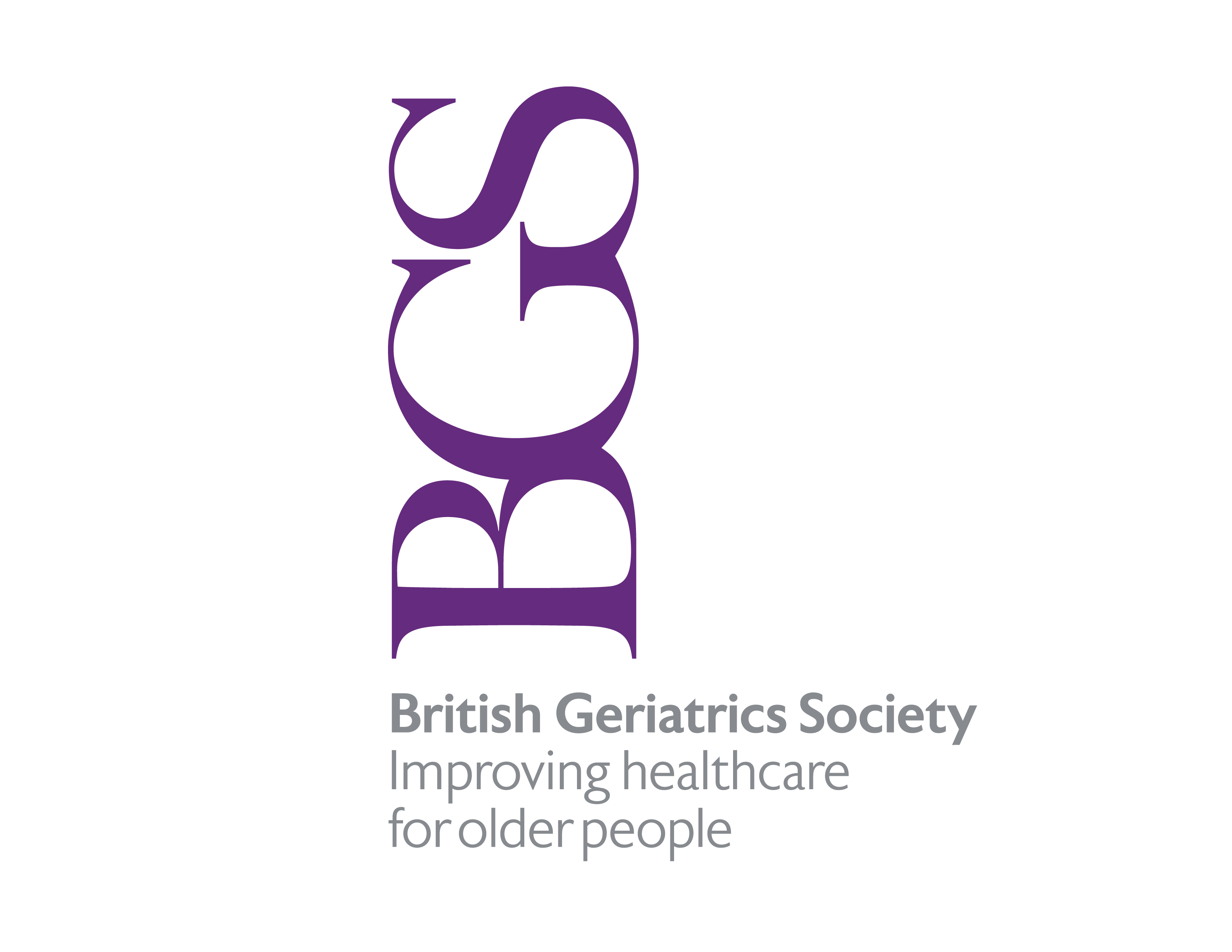 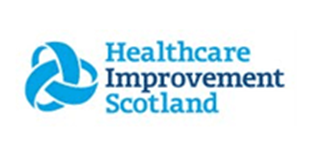 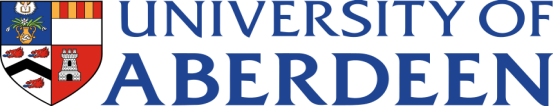 Scottish Care of Older People (SCoOP) audit-  Update on progress
Contacts: g.ellis@nhs.net; phyo.myint@abdn.ac.uk
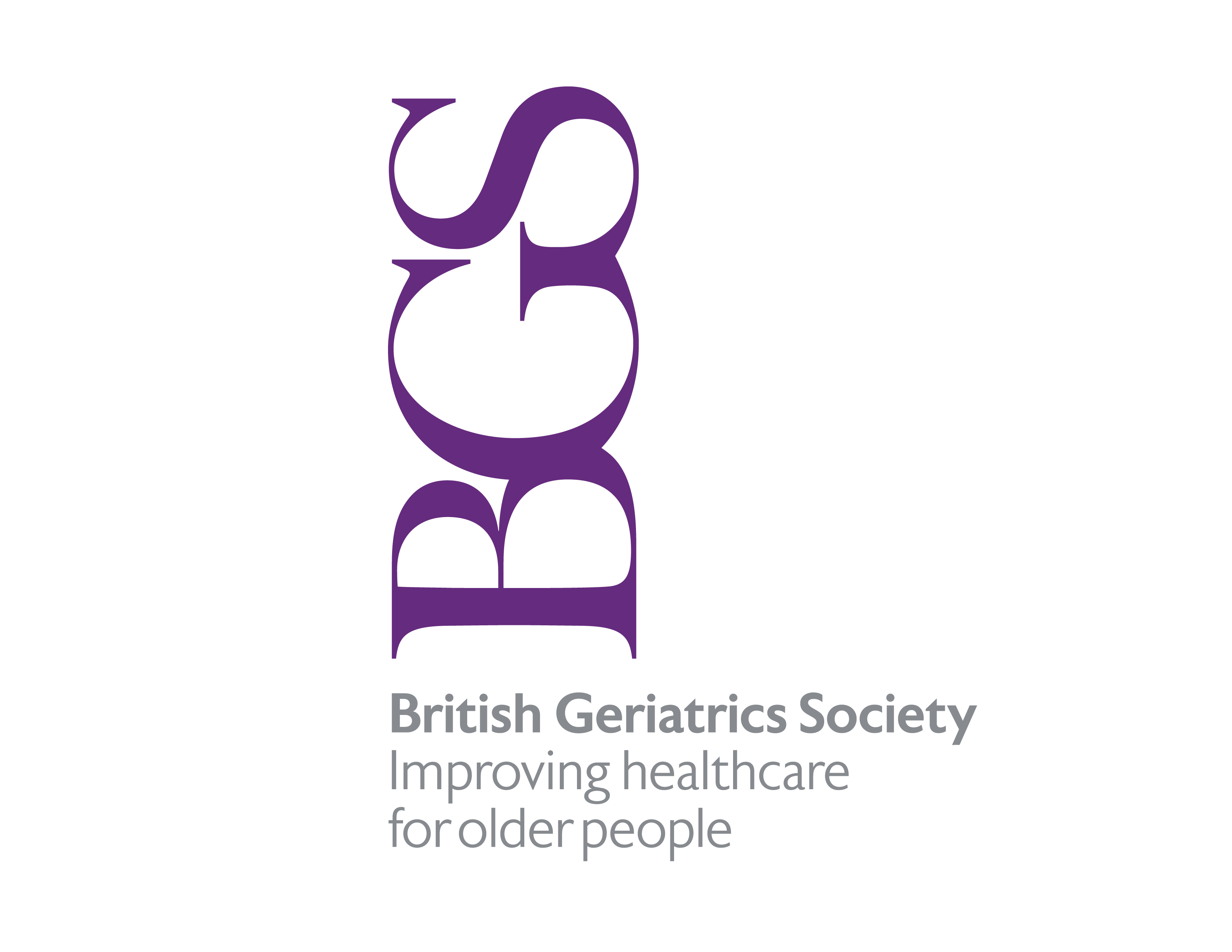 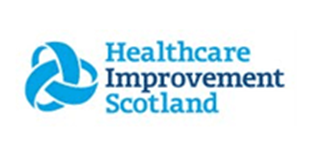 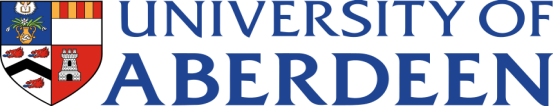 First round of audit (2018)
Intended as a ‘scoping exercise’
To establish if basic differences existed across services for older people in Scotland and aid planning of future in-depth audit
Survey designed and disseminated to consultant geriatricians known to and nominated by the BGS 
Covered 12 of 14 health boards
Data completed based on ‘best of their knowledge’
Contacts: g.ellis@nhs.net; phyo.myint@abdn.ac.uk
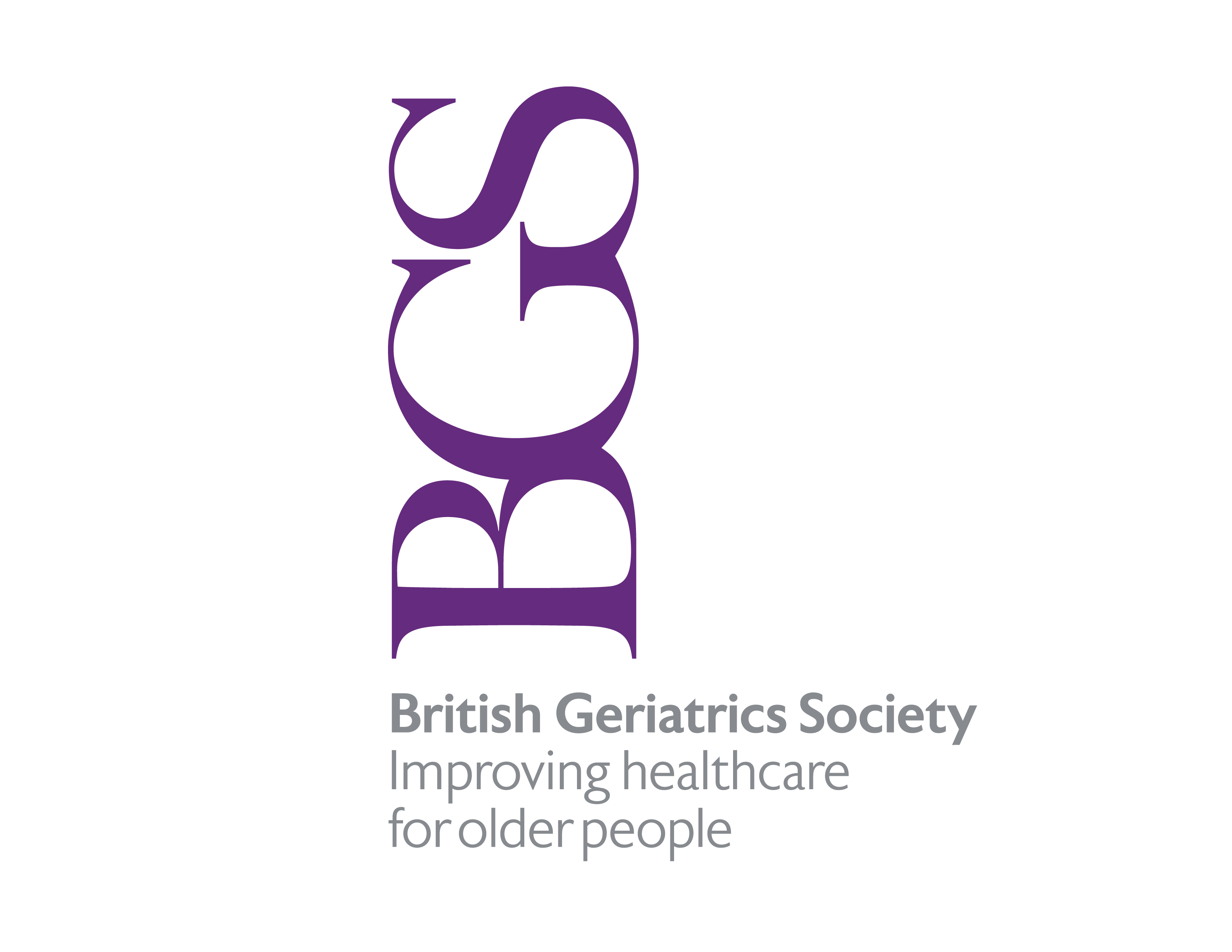 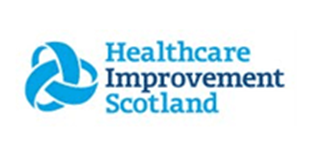 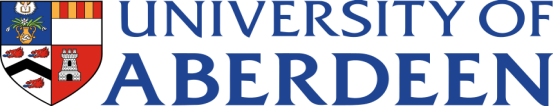 What data was collected?
Workforce
Consultants (10 sessions = one FTE)
Speciality doctors and Registrars (number only)
Data on health board catchment population from the National records for Scotland to calculate numbers per 10,000 population ≥ 65 years
Contacts: g.ellis@nhs.net; phyo.myint@abdn.ac.uk
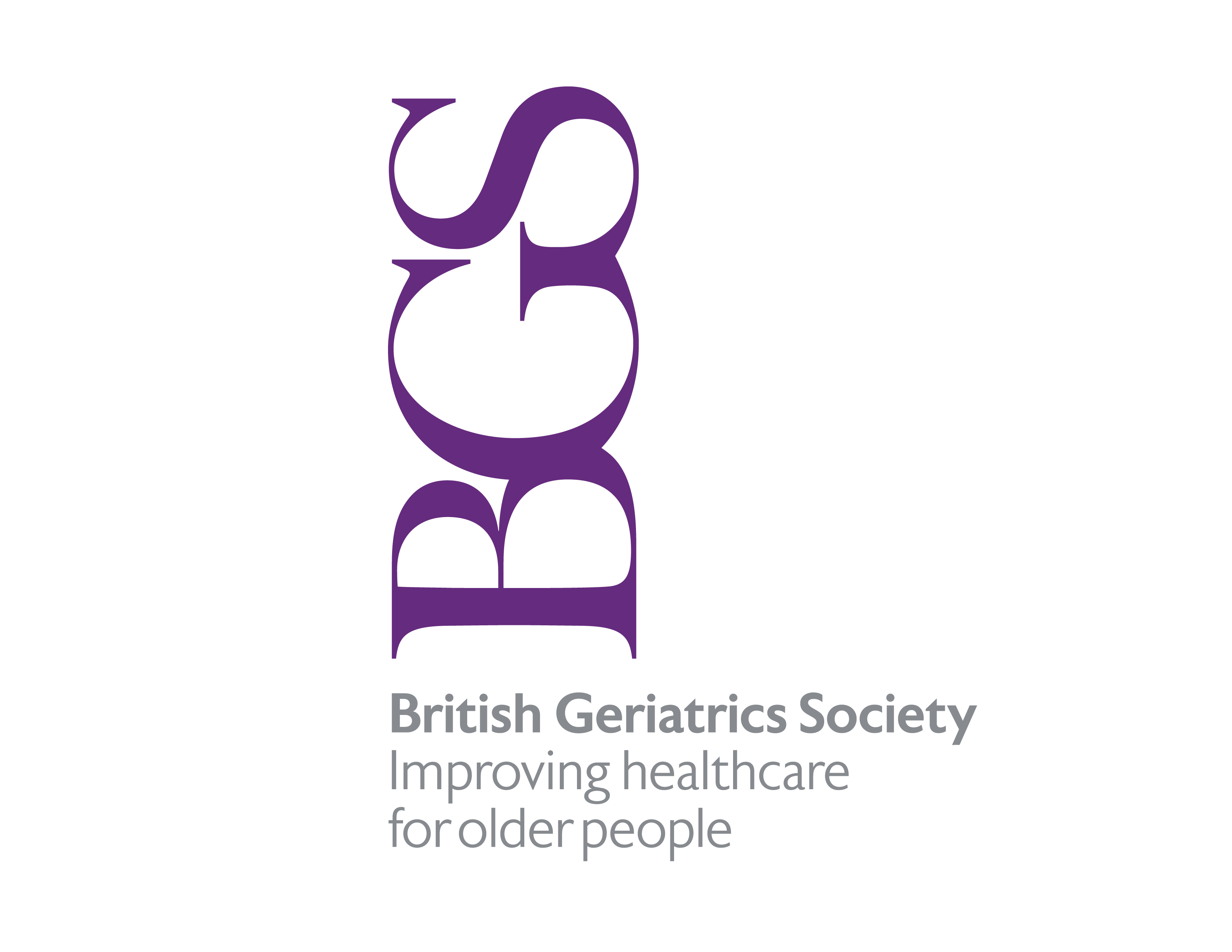 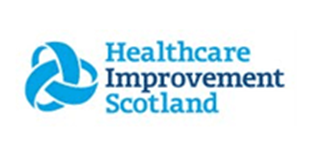 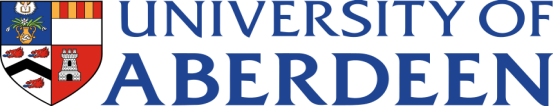 What data was collected?
Service Provision
Four acute service components used to calculate a sevice provision score (min=0 ; max=1)

Number of days of operation
MDT discussion frequency
Availability of physiotherapy
Availability of occupational therapy

Each aspect contributed 25% of total score
Mean was taken for all units in a given health board
Workforce
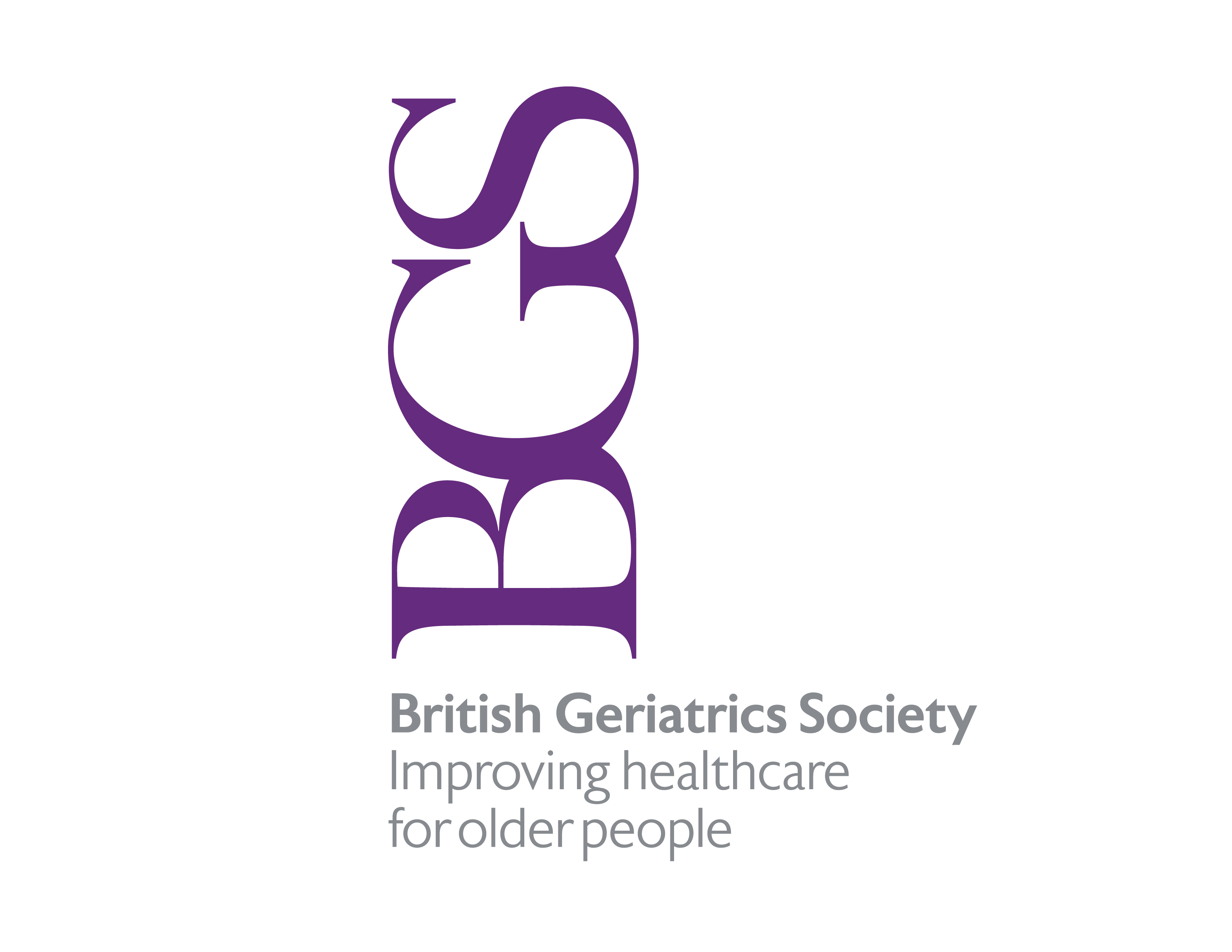 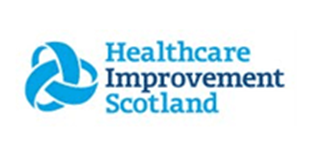 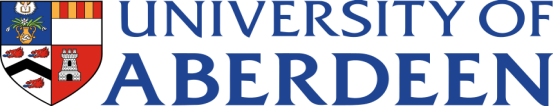 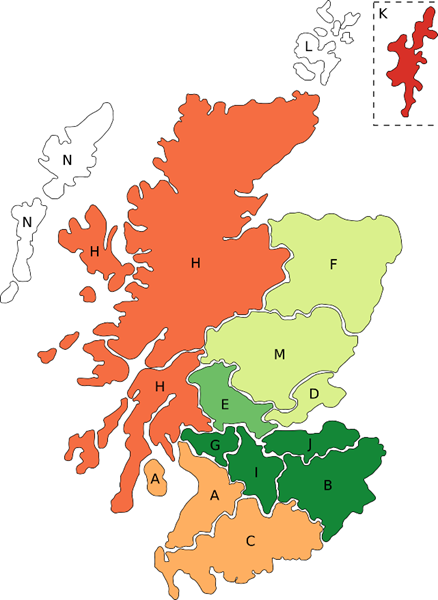 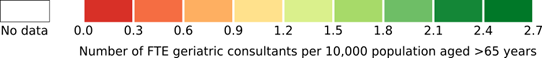 Consultant Workforce
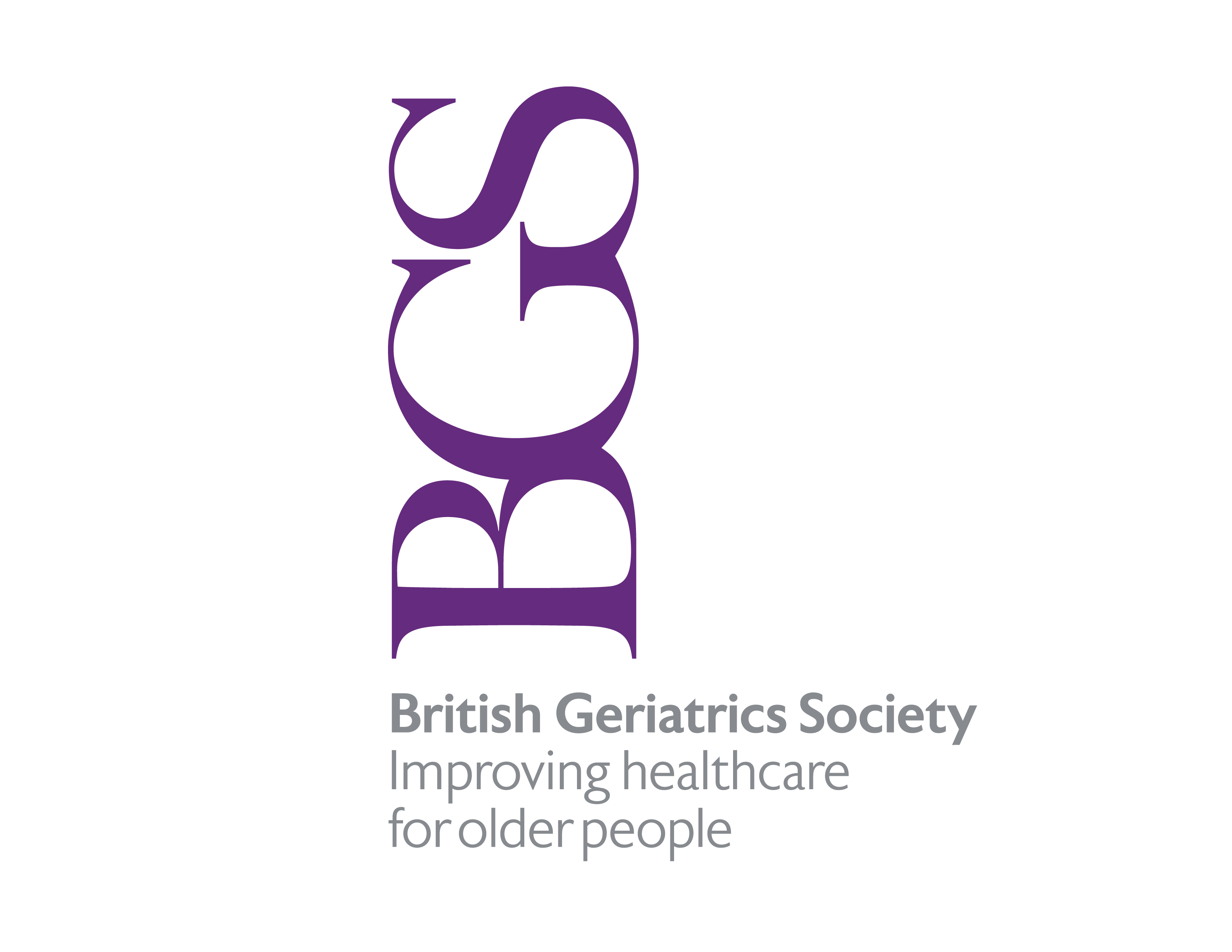 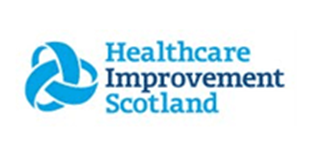 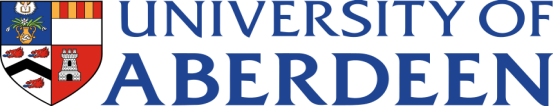 Workforce
Median 1.45 FTE geriatric medicine consultants per 10,000  ≥ 65 years (Range: 0.54 – 2.40)
Greatest provision
NHS Lothian
NHS Greater Glasgow and Clyde
NHS Lanarkshire
Lowest provision
NHS Highland
NHS Dumfries and Galloway
NHS Ayrshire and Arran
Contacts: g.ellis@nhs.net; phyo.myint@abdn.ac.uk
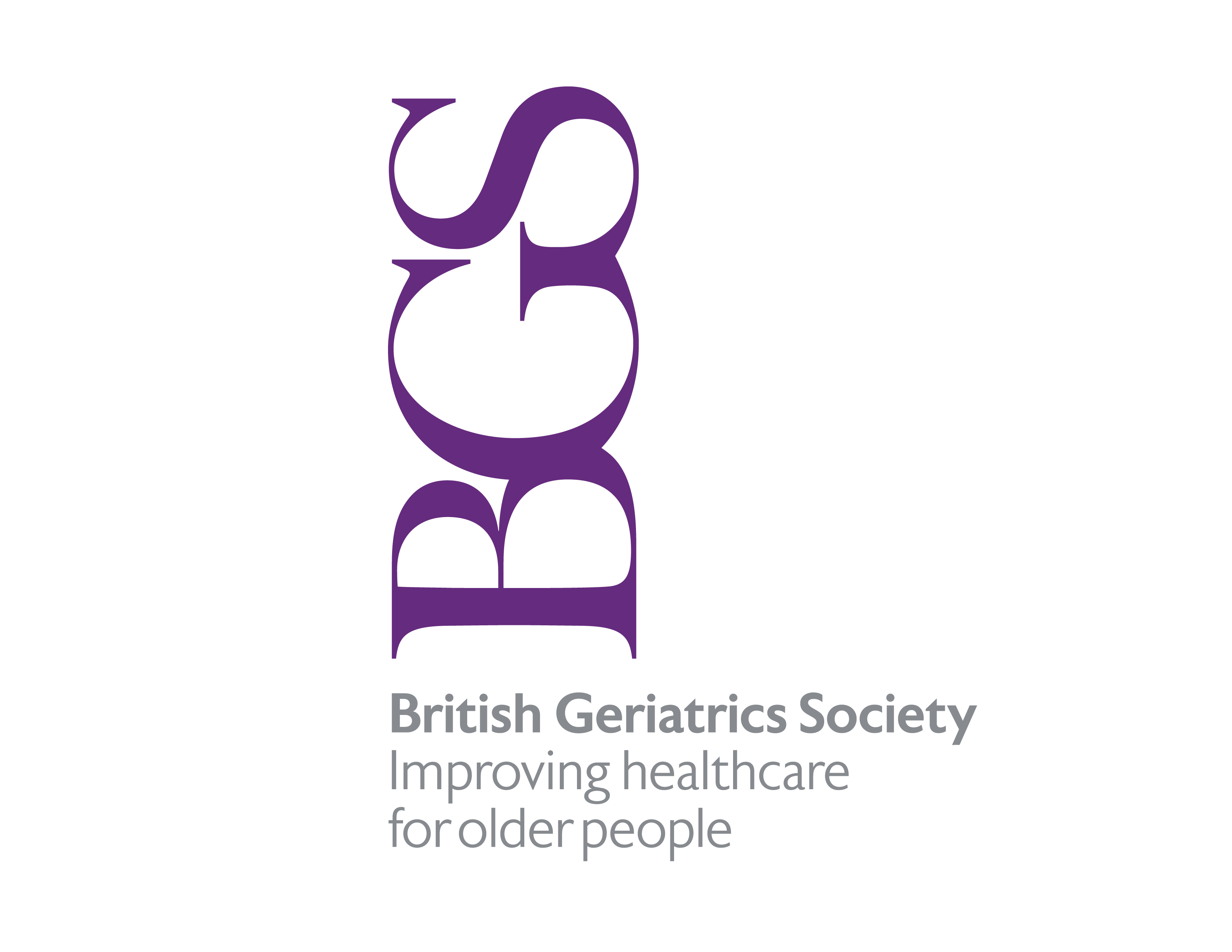 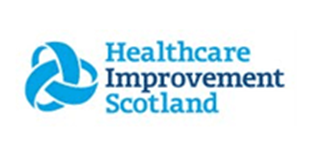 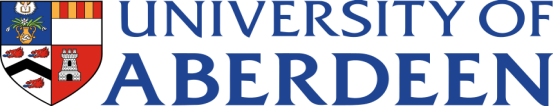 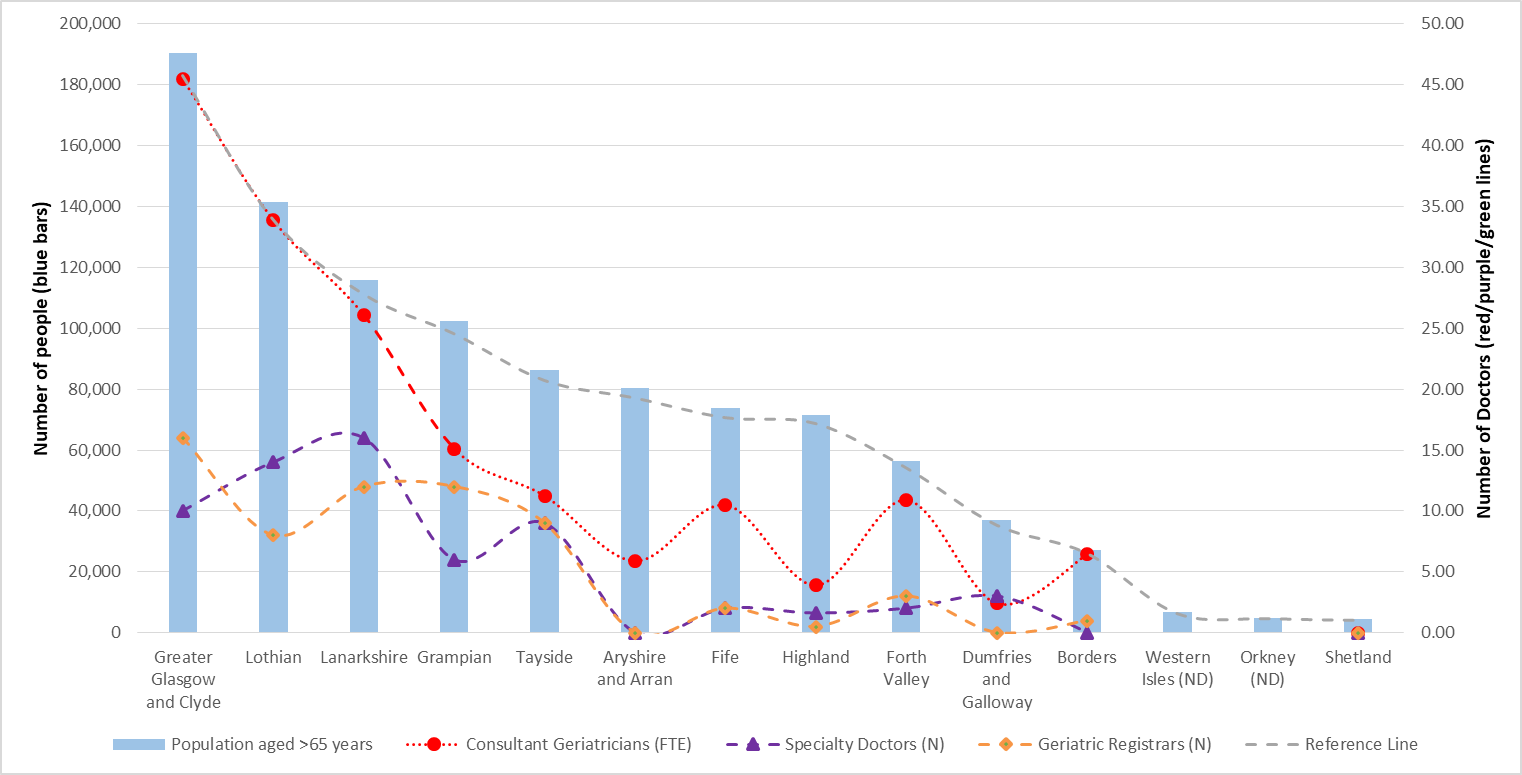 Workforce
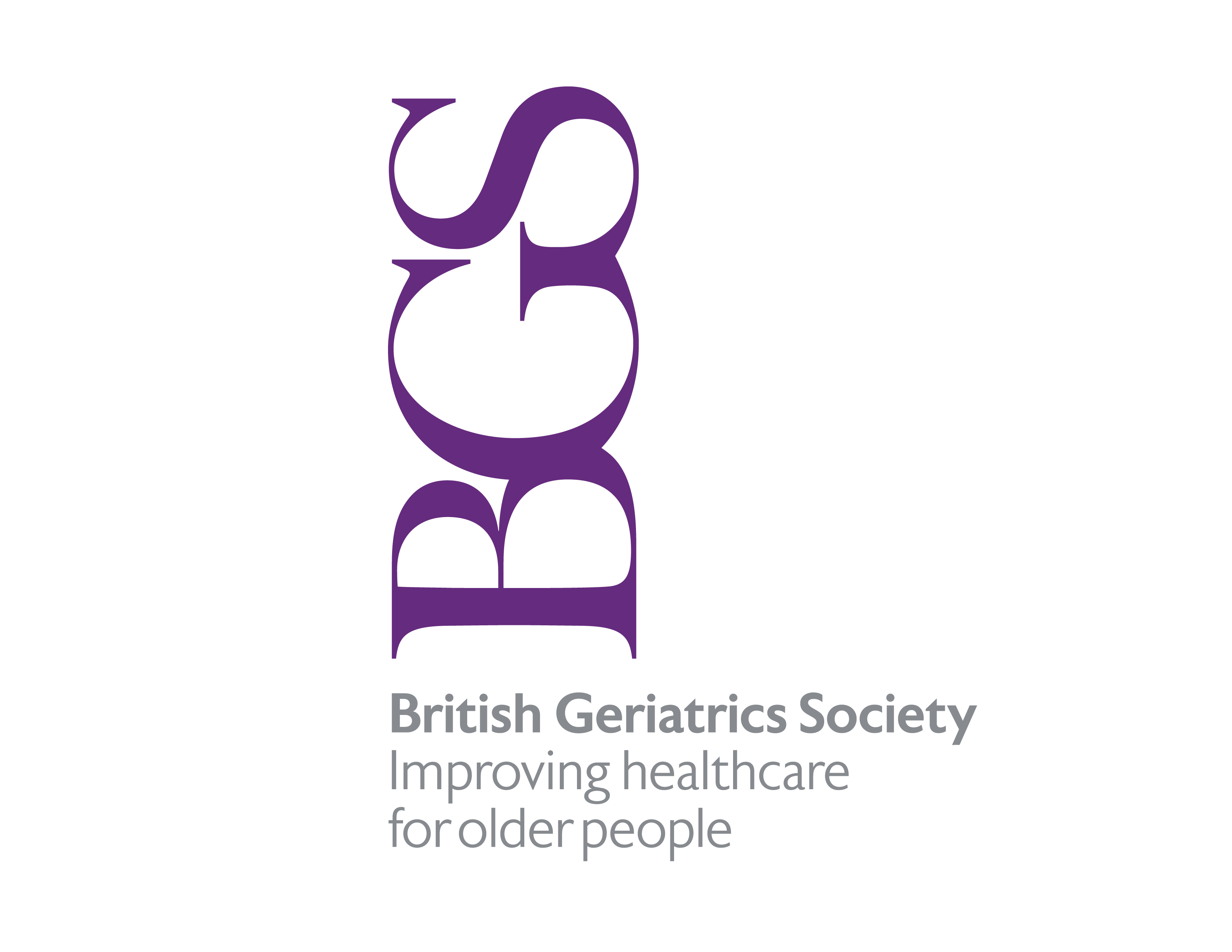 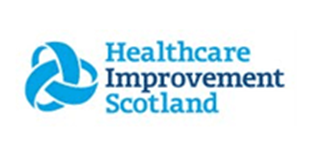 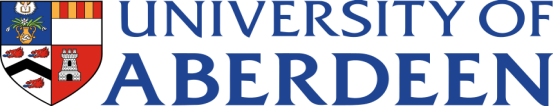 Service Provision Scores
Median Acute SPS 0.81 (Range: 0.50 – 0.89)

Median Community SPS 0.60 (Range: 0.48 – 0.82)
Contacts: g.ellis@nhs.net; phyo.myint@abdn.ac.uk
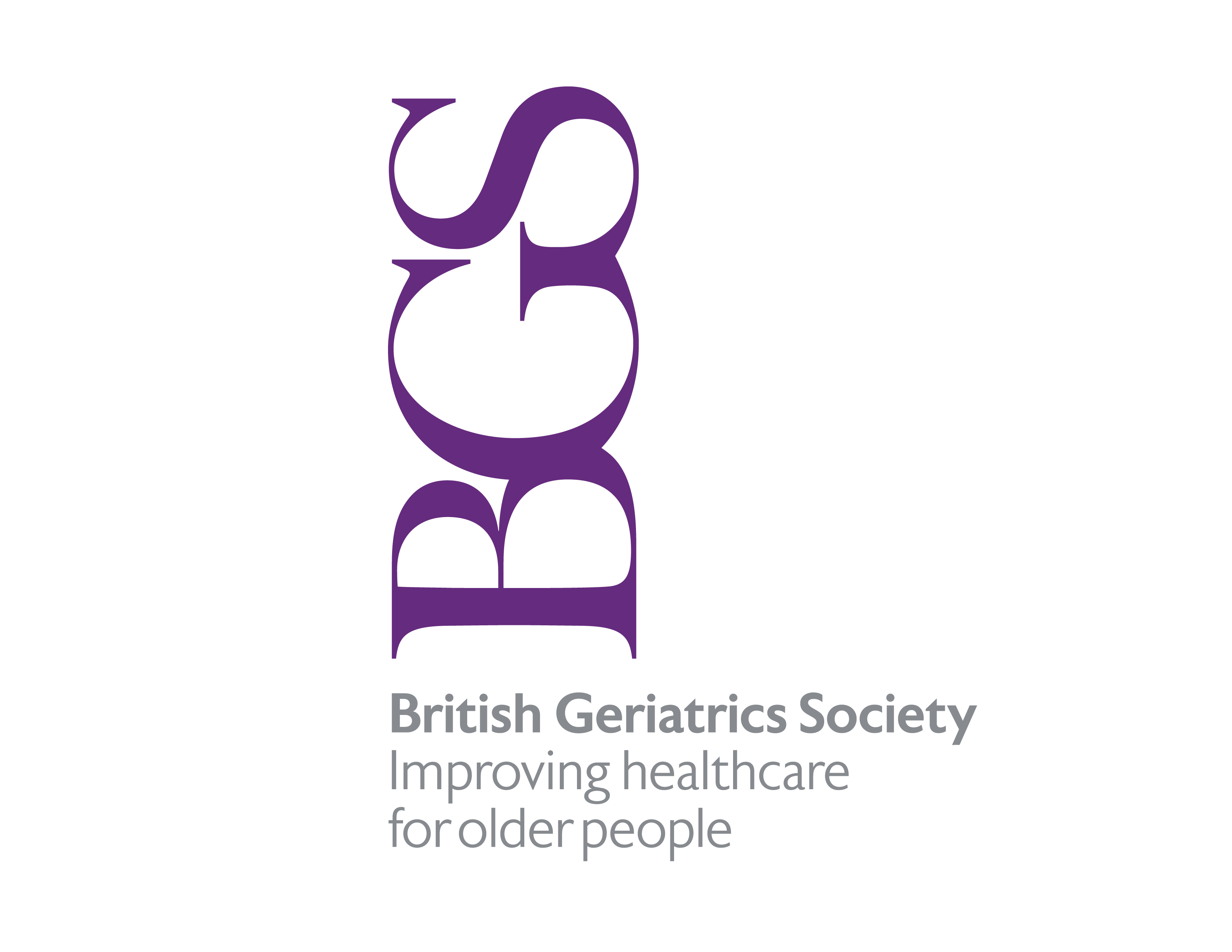 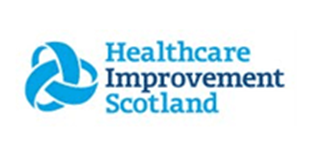 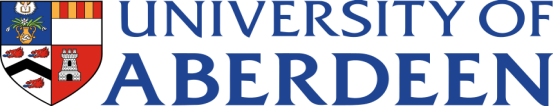 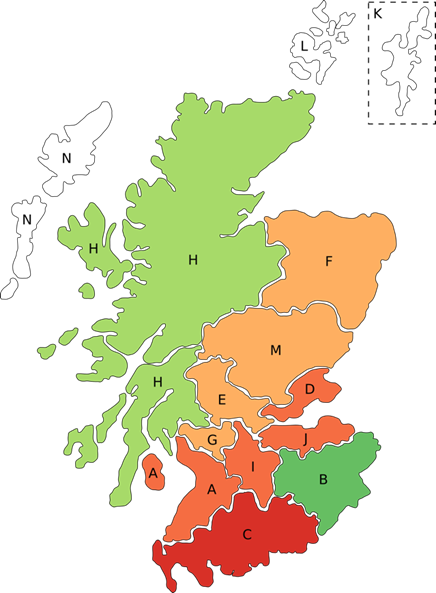 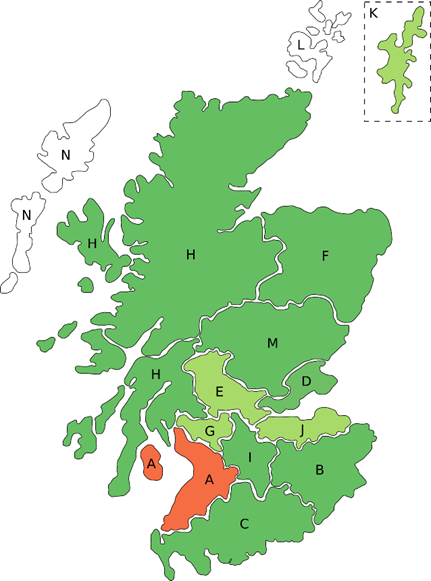 Acute
Community
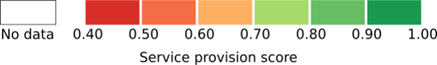 Service Provision Score
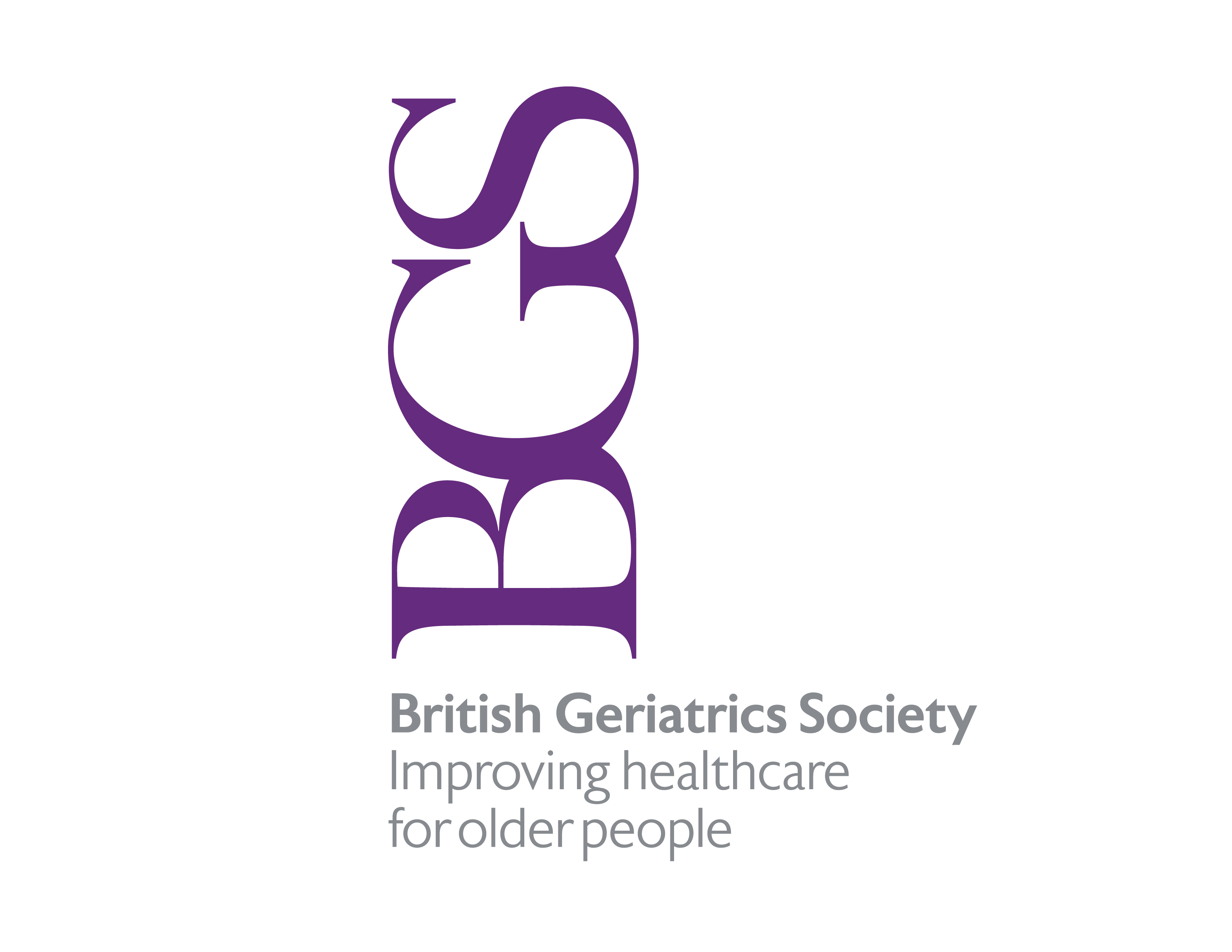 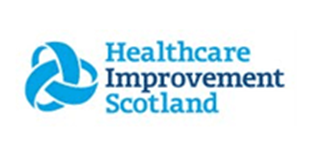 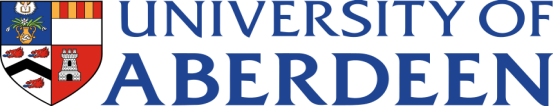 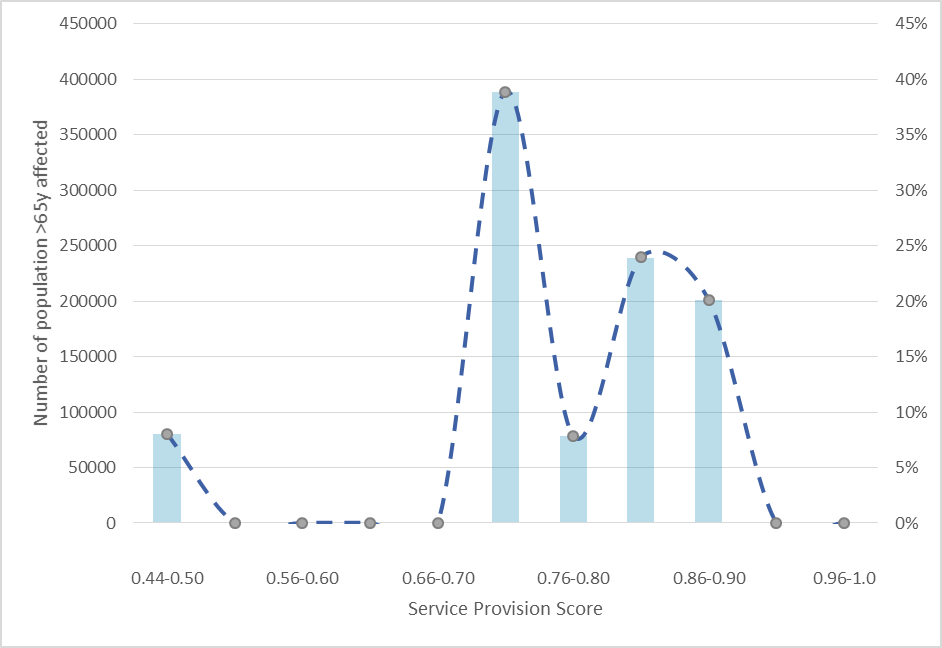 Number of Population affected by Service Provision Score
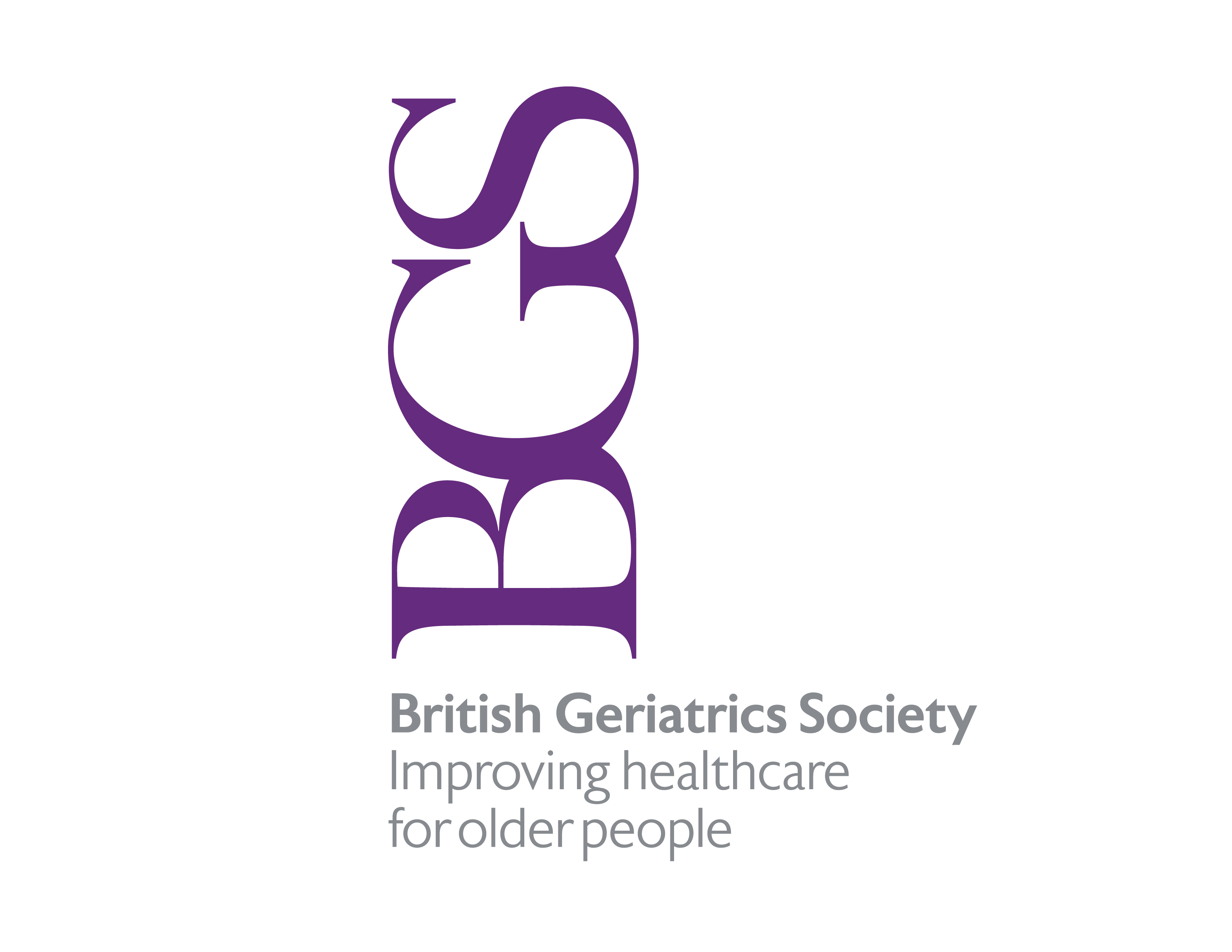 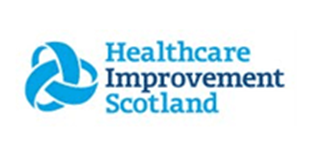 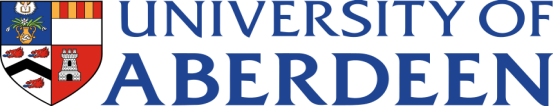 Discussion Points
Variation shown in reported data for acute and community services
This was a first step – assessment of service quality beyond remit
Inappropriate to draw comparisons based on scores of specific health boards
Relied on ‘best of knowledge’
No duplication for validation
Next cycle will be complemented by population level data

Challenging to compare services that may not be exclusive to older people, and not all hospitals have a dedicated frailty unit
Ideally we would relate specialist service provision to number of frail individuals rather than over 65s
No adjustment for baseline health status of population in each board
No weightage for Service Provision Scores
Contacts: g.ellis@nhs.net; phyo.myint@abdn.ac.uk
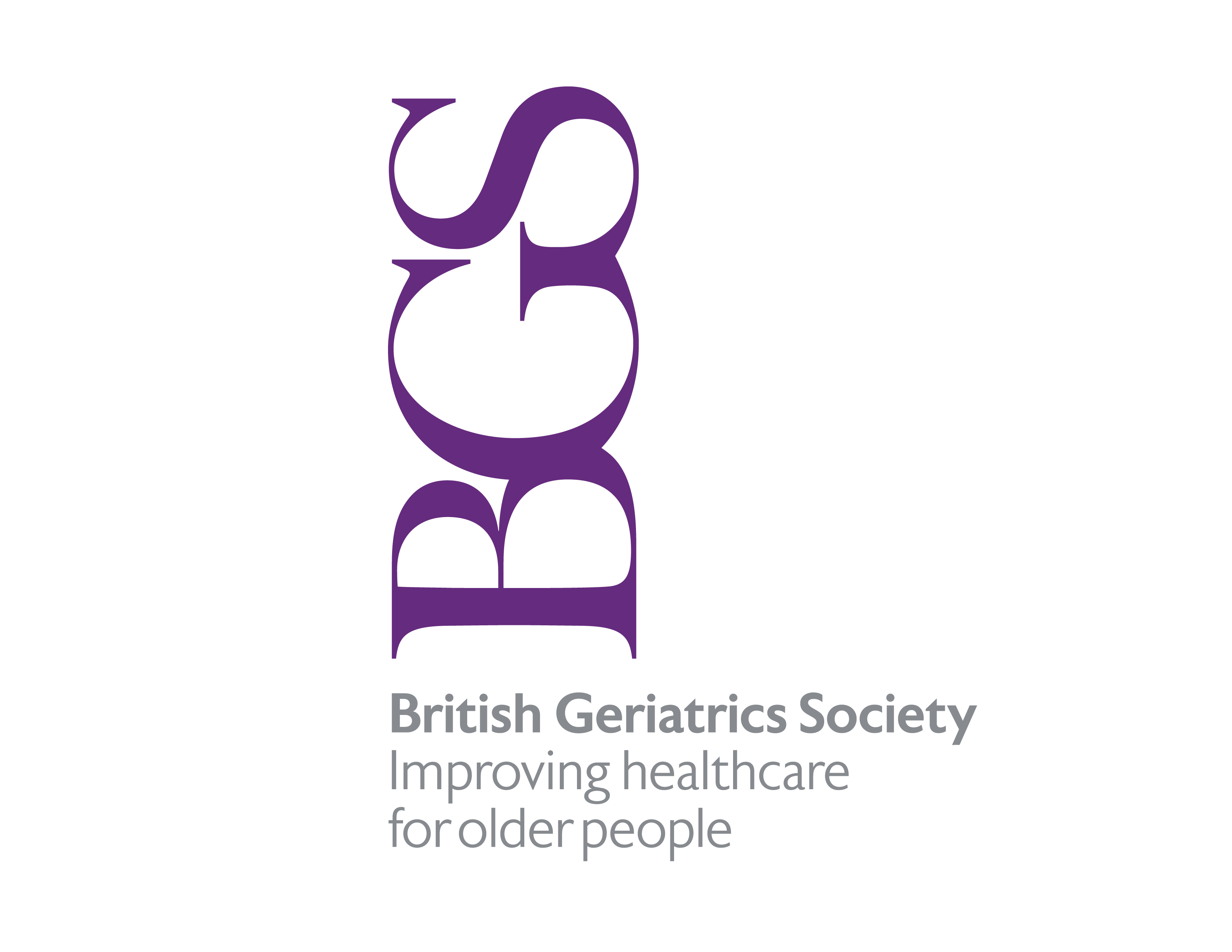 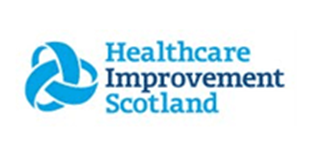 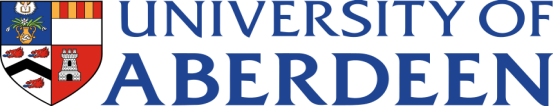 Thanks to those who helped make phase 1 possible
Medical Students: Tiberiu Pana, Jesus Perdomo, Maryam Barma, Samuel Neal
Dr Claire Copland and Dr Tony Byrne (NHS Forth Valley)
Dr Louise Beveridge (NHS Tayside)
Dr Jennifer Burns and Dr Morven McElroy (NHS Greater Glasgow and Clyde)
Dr Andrew Coull (NHS Lothian)
Dr Alice Einarsson (NHS Shetland)
Prof Graham Ellis (NHS Lanarkshire)
Dr Graeme Hoyle (NHS Grampian)
Dr Allan MacDonald (NHS Highland)
Dr Terence Quinn (University of Glasgow)
Dr Susie Shenkin (University of Edinburgh)
Dr Rachel Stewart (NHS Borders)
Dr Ralph Thomas (NHS Fife)
Dr Andrew Watt (NHS Ayrshire and Arran)
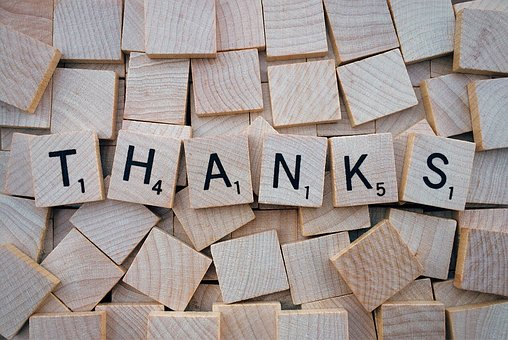 Contacts: g.ellis@nhs.net; phyo.myint@abdn.ac.uk
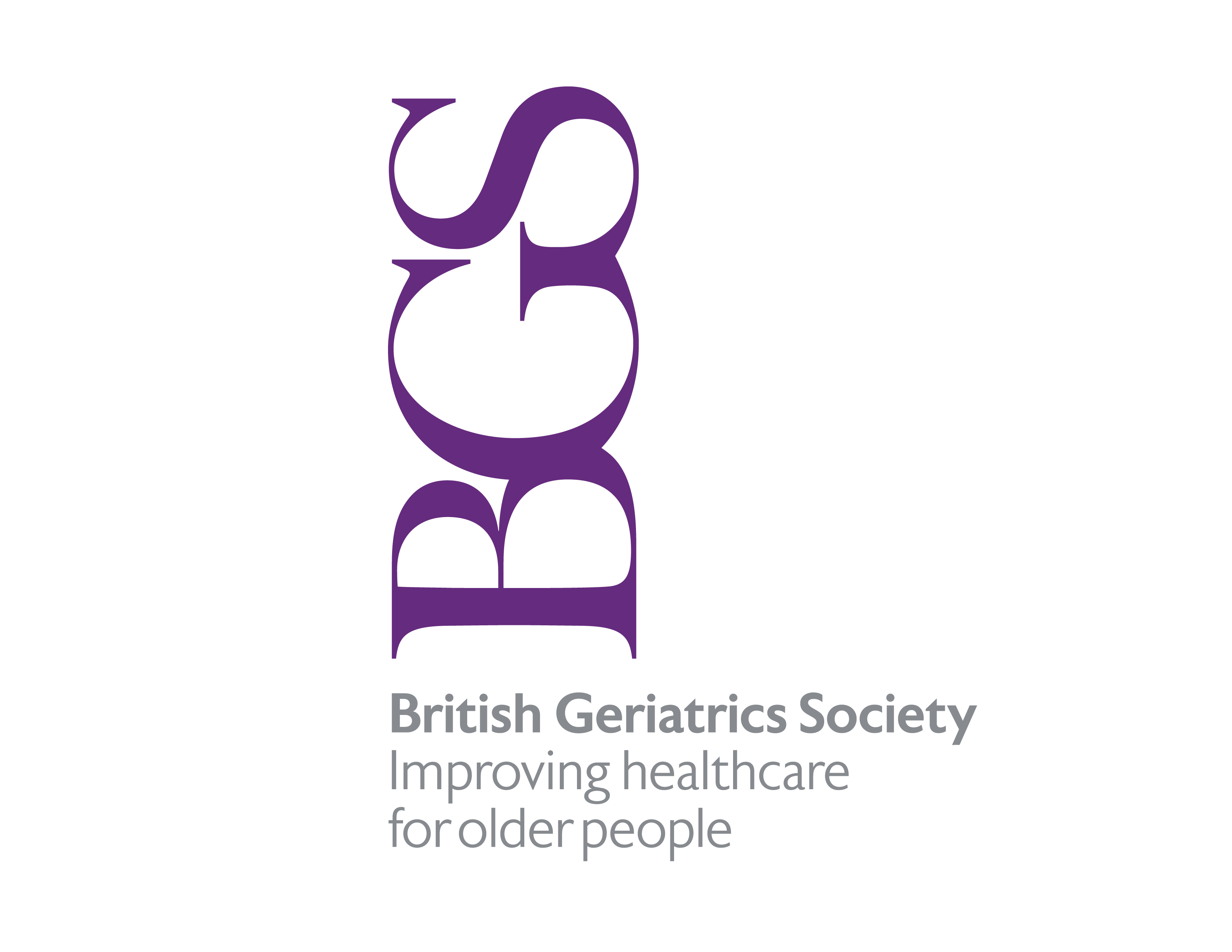 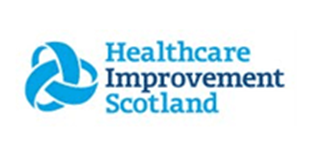 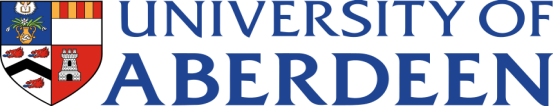 Phase 2 Progress
Step 1: Audit of ‘Comprehensive Geriatric Assessment’ 

REDCAP Survey System
Representatives sought from all individual units providing acute care in Scotland (27 total)
So far 22 reps identified 
18/22 have registered for online survey system
11/22 have completed their data collection
Contacts: g.ellis@nhs.net; phyo.myint@abdn.ac.uk
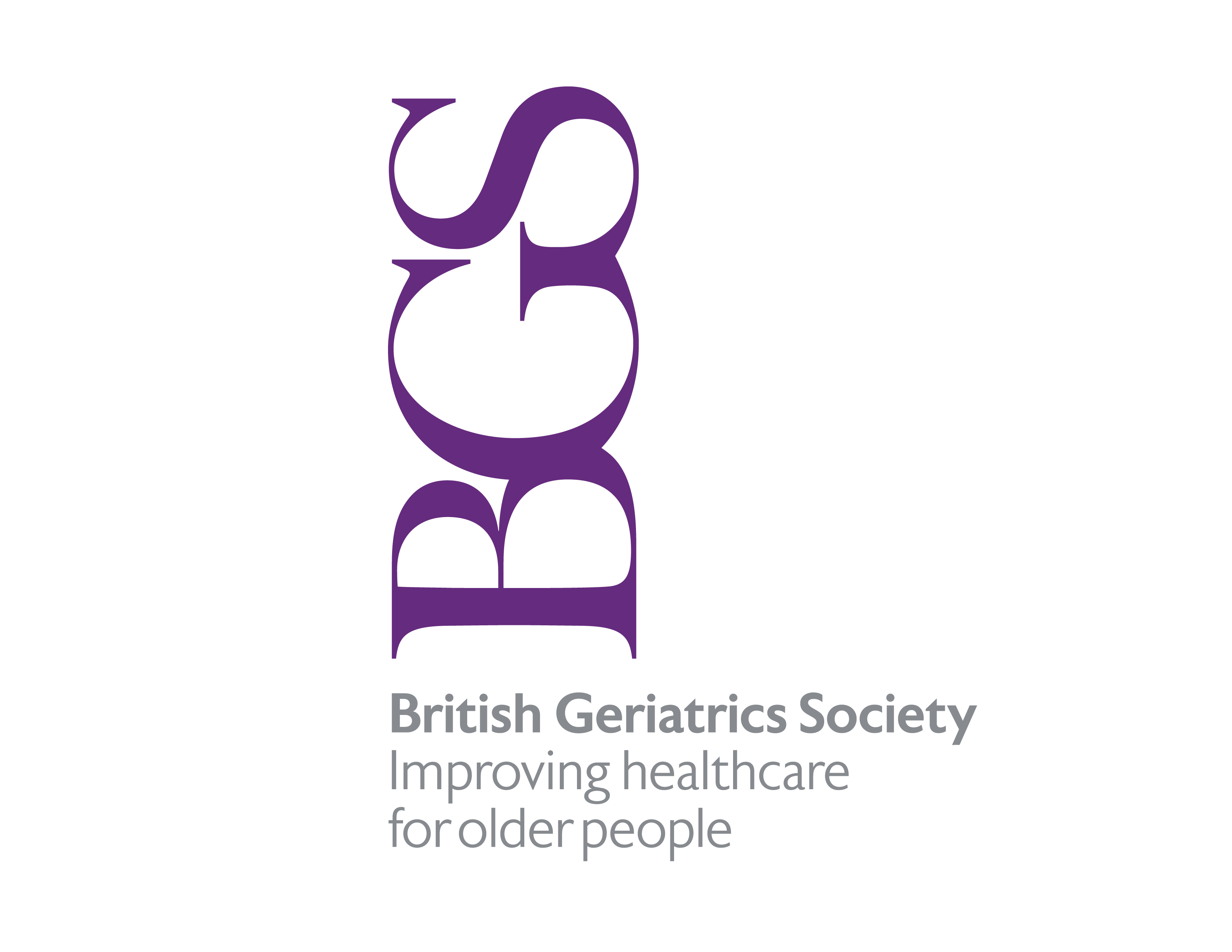 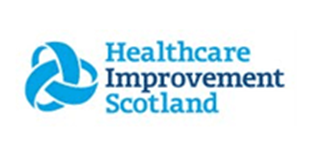 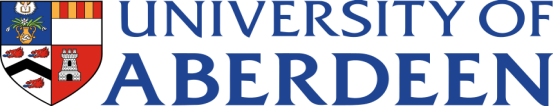 Phase 2 Progress
Step 2:  Data Linkage

Grant applications submitted to fund
E-DRIS data linkage
Statistician
Contacts: g.ellis@nhs.net; phyo.myint@abdn.ac.uk
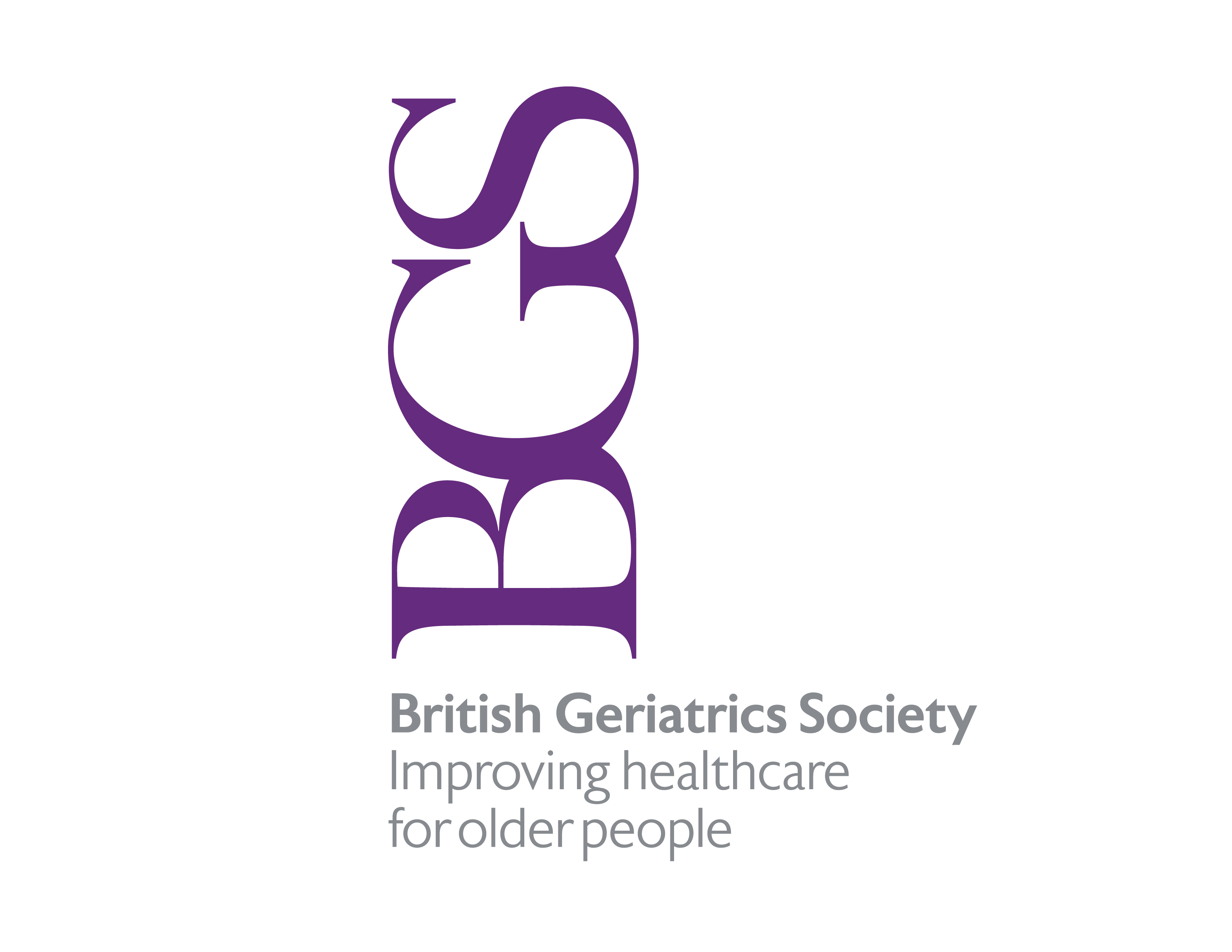 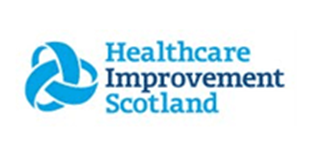 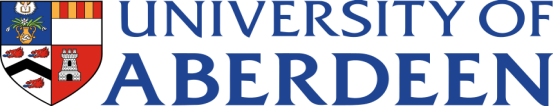 With grateful thanks to those supporting data collection
Ben Adler
Kathryn Anderson
Maryam Barma
Louise Beveridge
Bob Caslake
Amy Conley
Claire Copland
Andrew Coull
Alice Einarrson
Neil Henderson



Victoria Henderson
Innes Hynd
Douglas Lowdon
Allan MacDonald
Brian McInnes
Nuala McQuillan
Alistair McVean
Lara Mitchell
Latana Munang
James Myles



Susie Shenkin
Rachel Stewart
Rowan Wallace
Andrew Watt
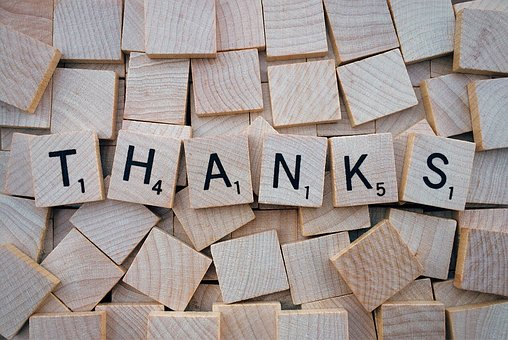 Contacts: g.ellis@nhs.net; phyo.myint@abdn.ac.uk
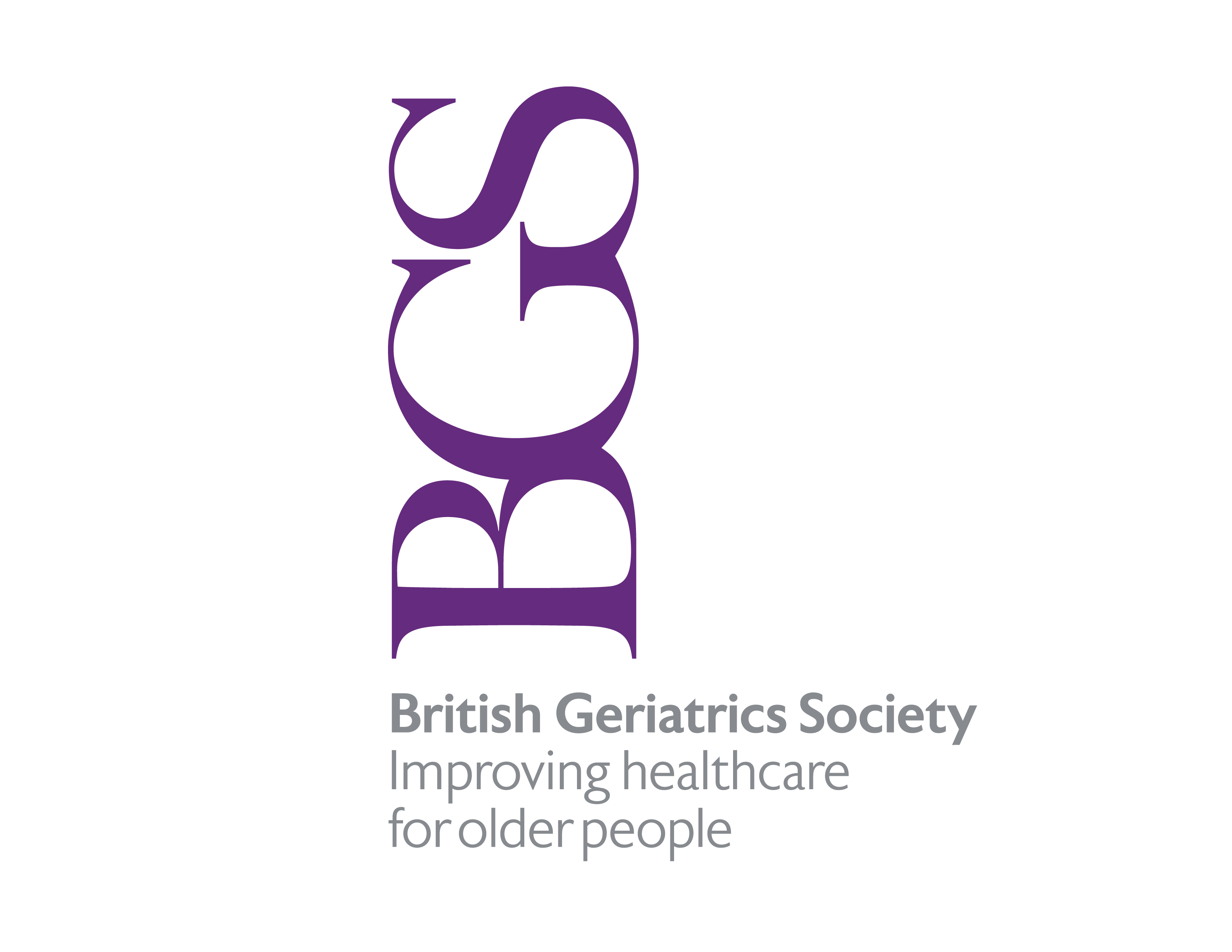 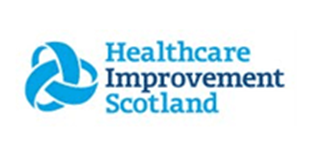 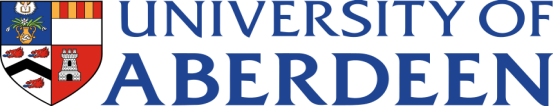 Scottish Care of Older People (SCoOP) audit-  Future
Contacts: g.ellis@nhs.net; phyo.myint@abdn.ac.uk
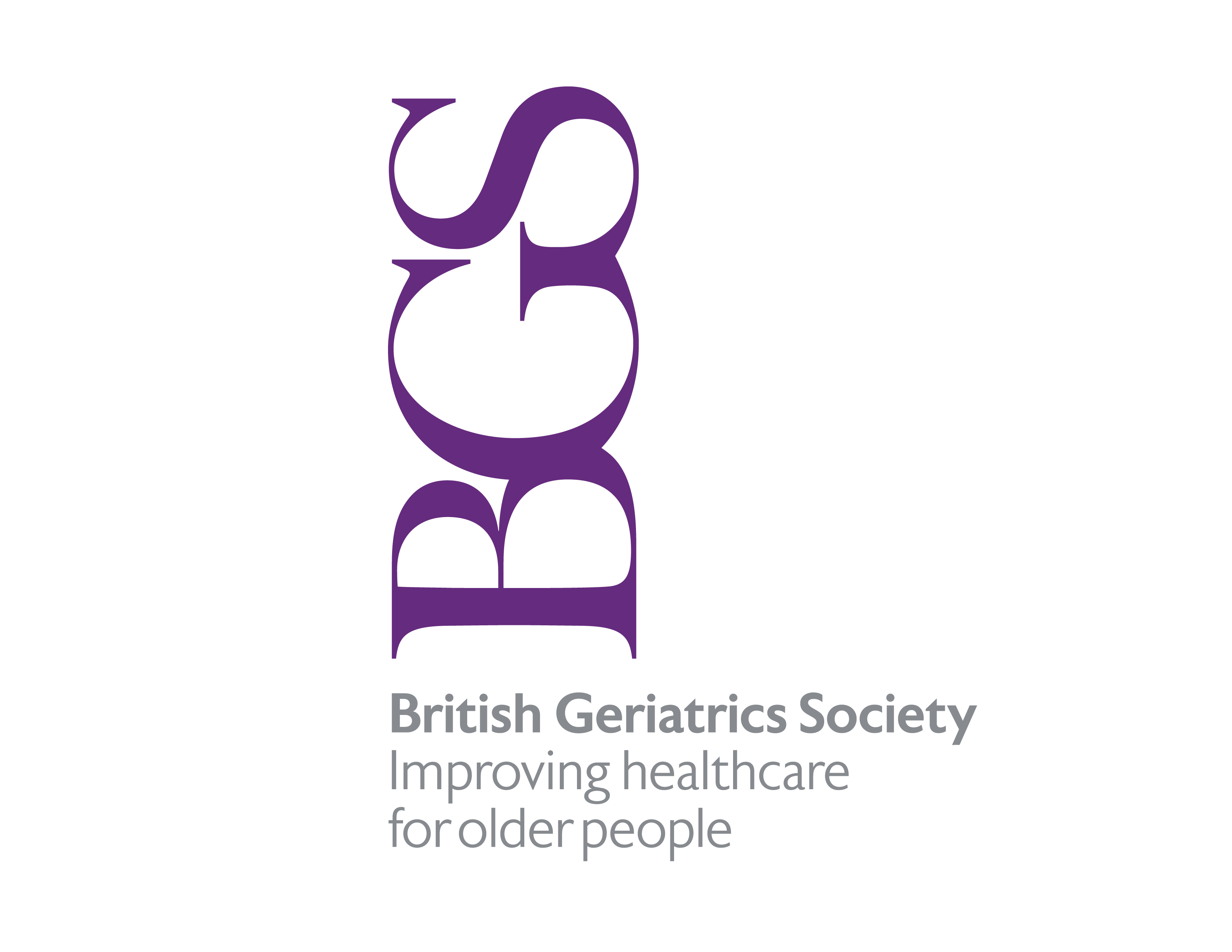 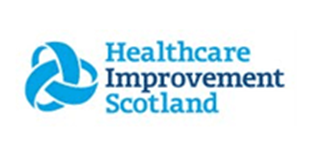 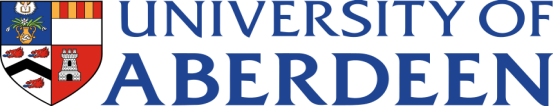 Contacts: g.ellis@nhs.net; phyo.myint@abdn.ac.uk
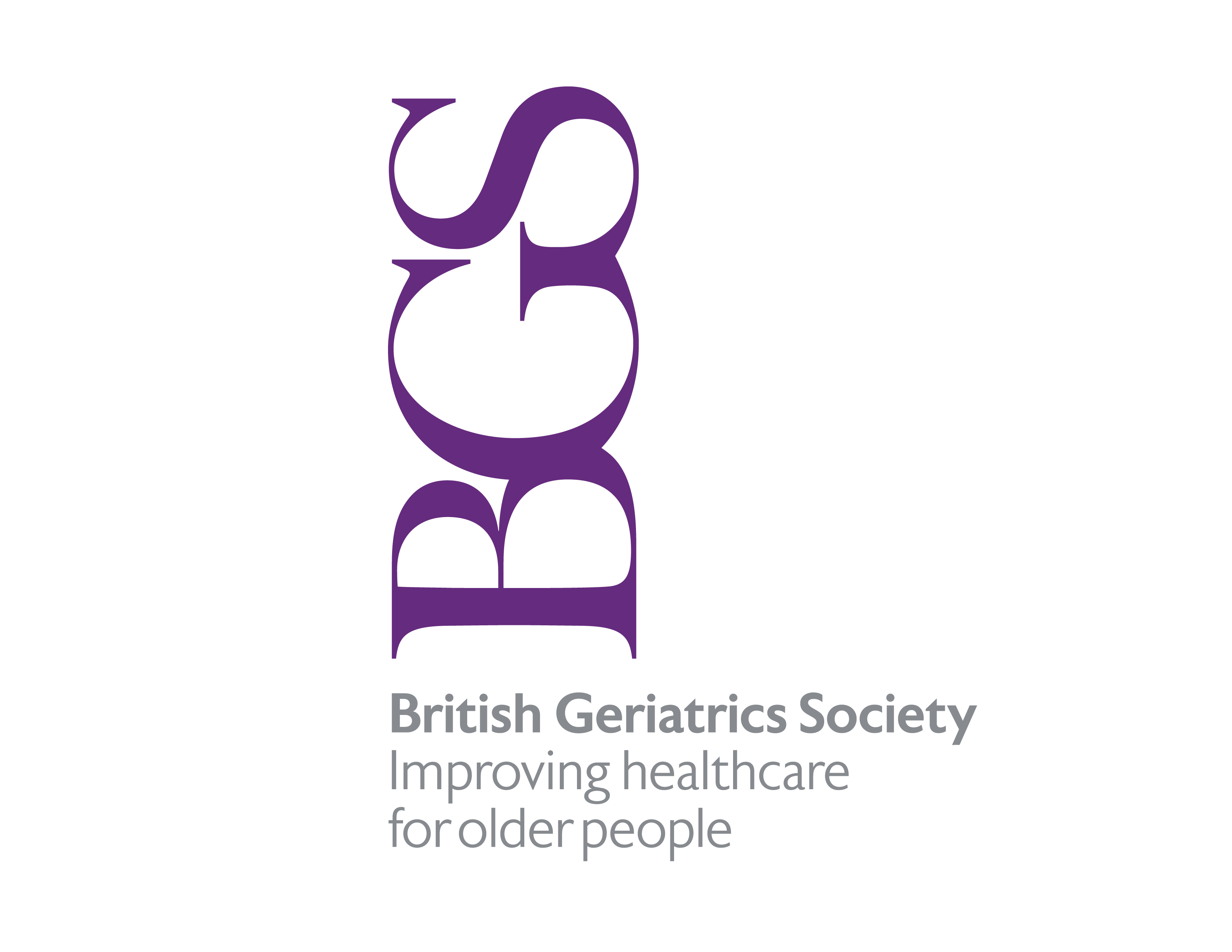 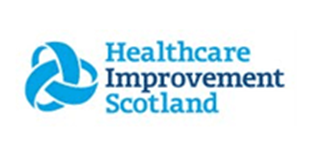 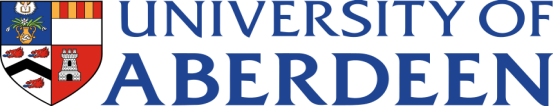 Liaison
H@H
CGA
ED
Acute Geriatrics
Contacts: g.ellis@nhs.net; phyo.myint@abdn.ac.uk
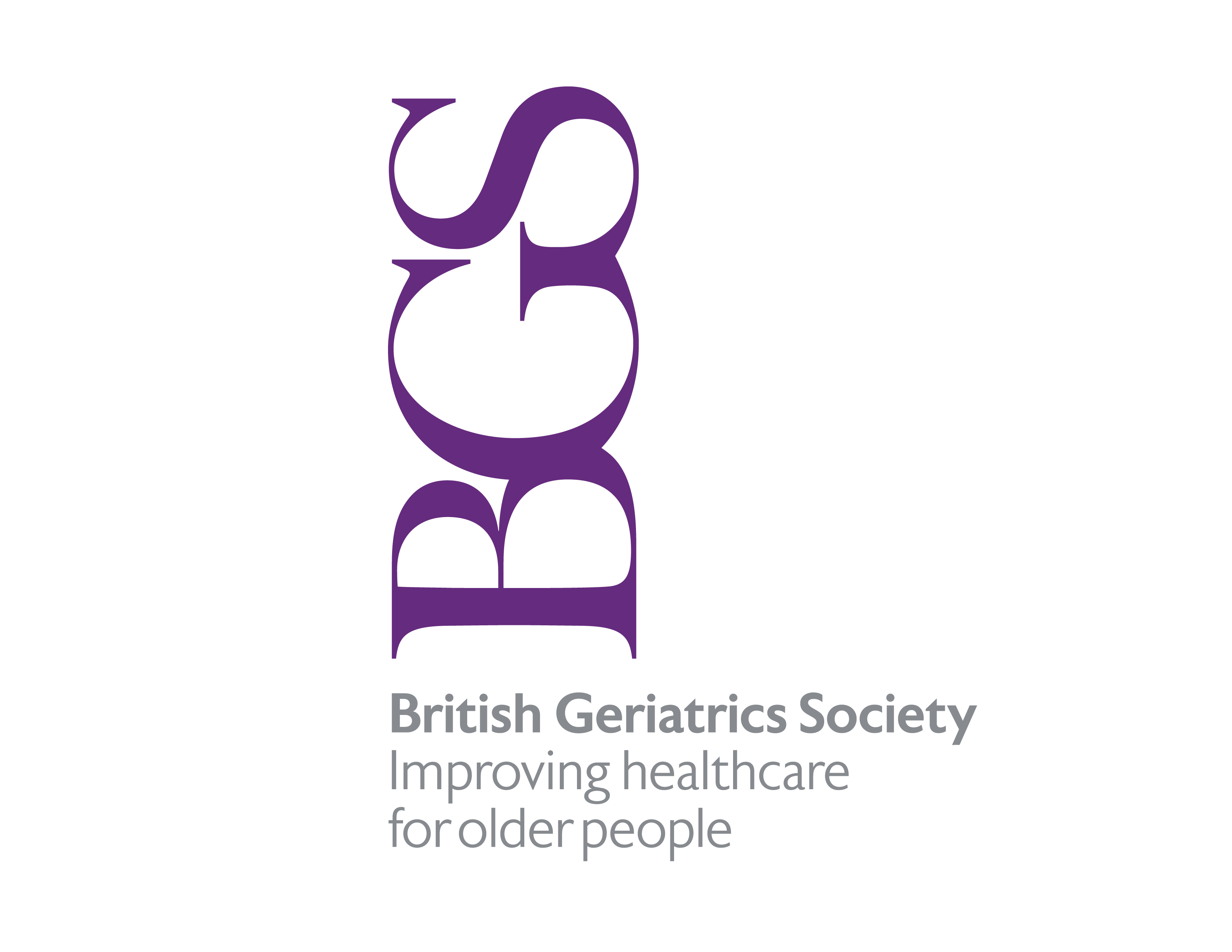 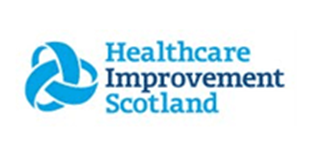 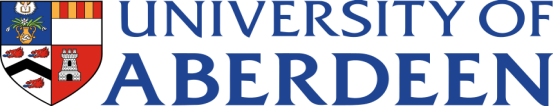 Liaison
H@H
CGA
ED
Acute Geriatrics
Contacts: g.ellis@nhs.net; phyo.myint@abdn.ac.uk
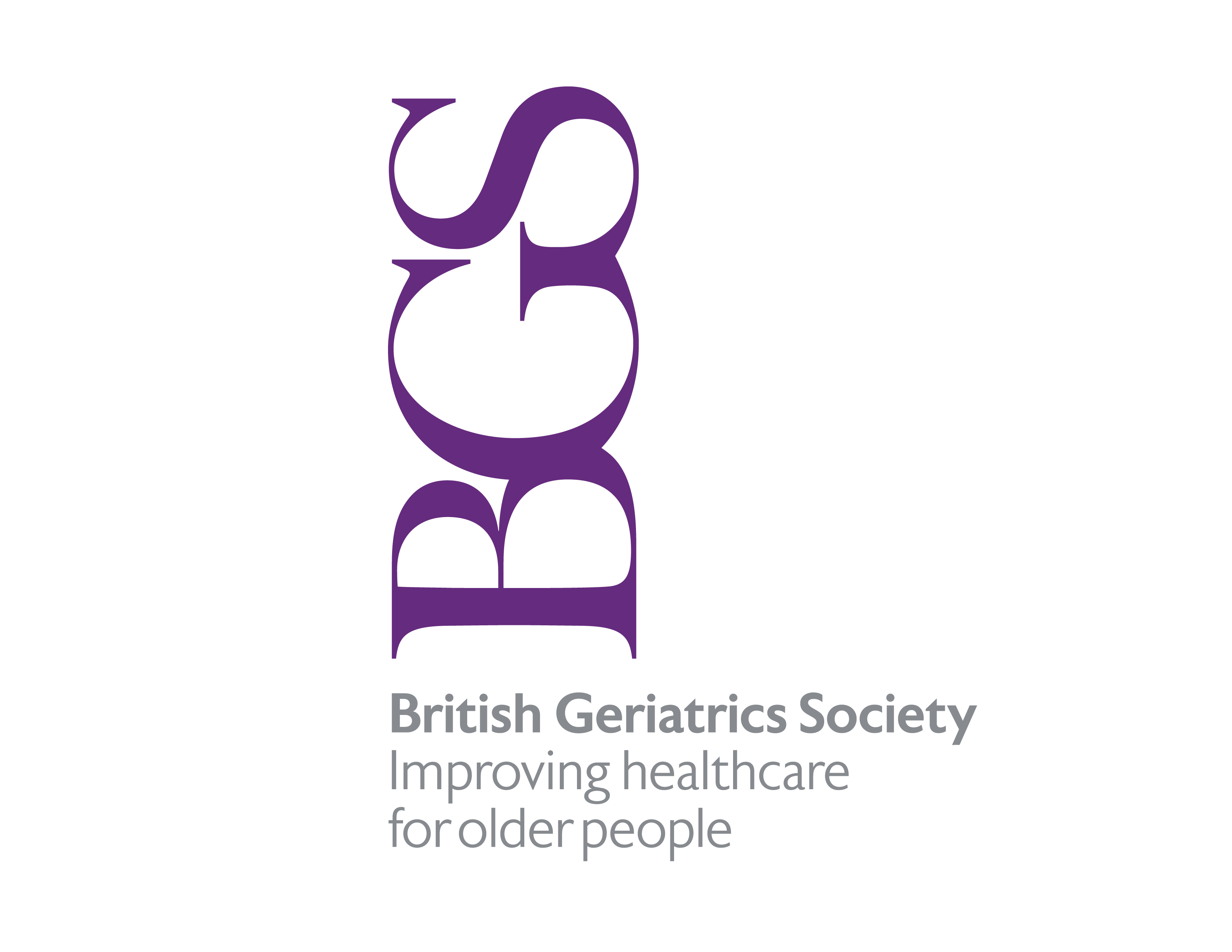 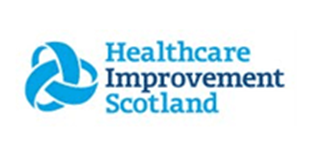 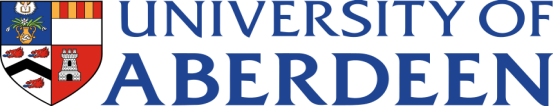 Not meeting 4 hr ED waiting time in NHS Scotland(January 2015-September 2018)
Contacts: g.ellis@nhs.net; phyo.myint@abdn.ac.uk
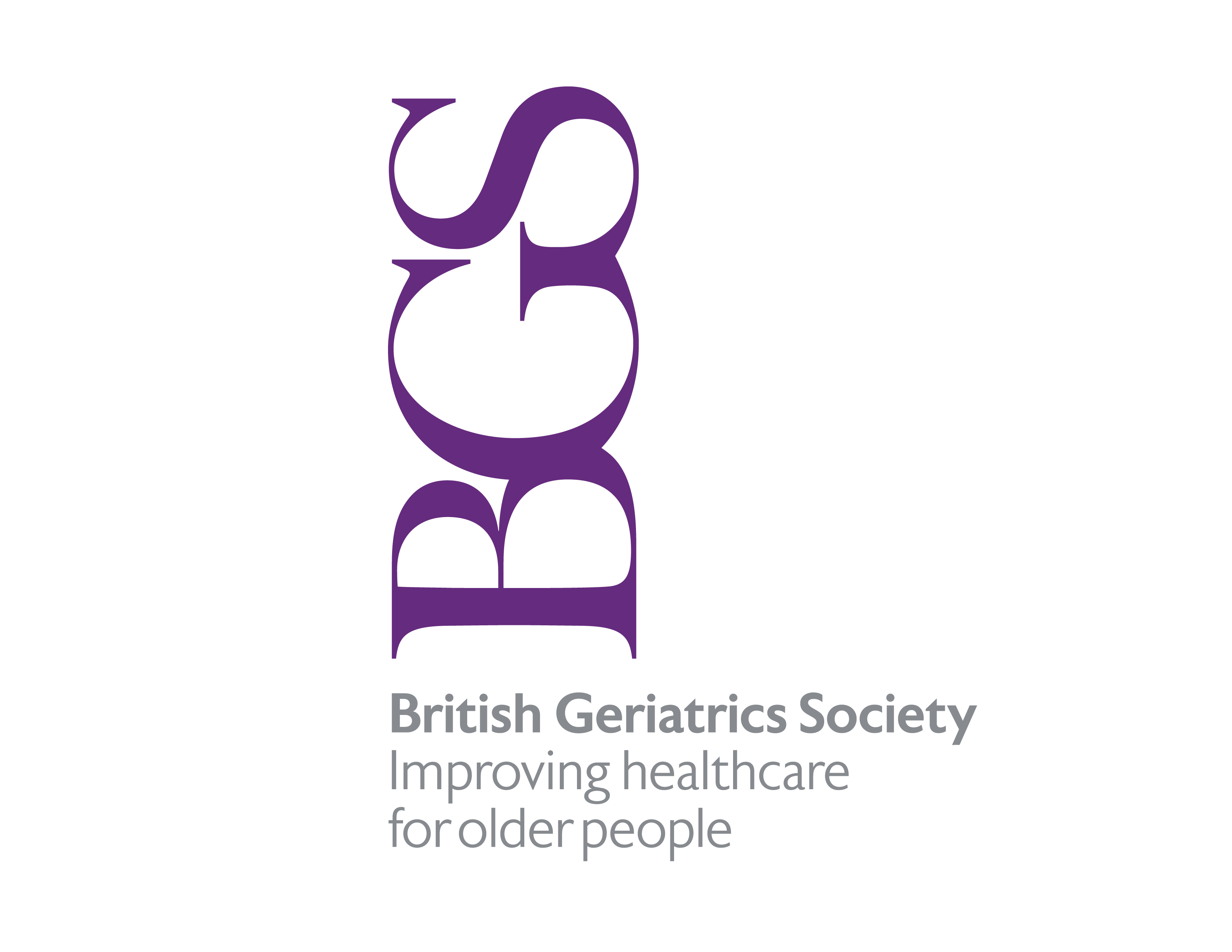 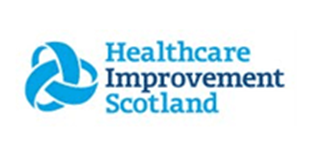 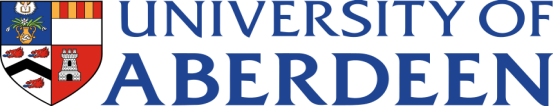 Annual Acute SCoOP audits
SCoOP-CGA
SCoOP-ED
SCoOP-H@H/ACAH
SCoOP- Liaison services
---- Surgical
---- Ortho
---- Community
Contacts: g.ellis@nhs.net; phyo.myint@abdn.ac.uk
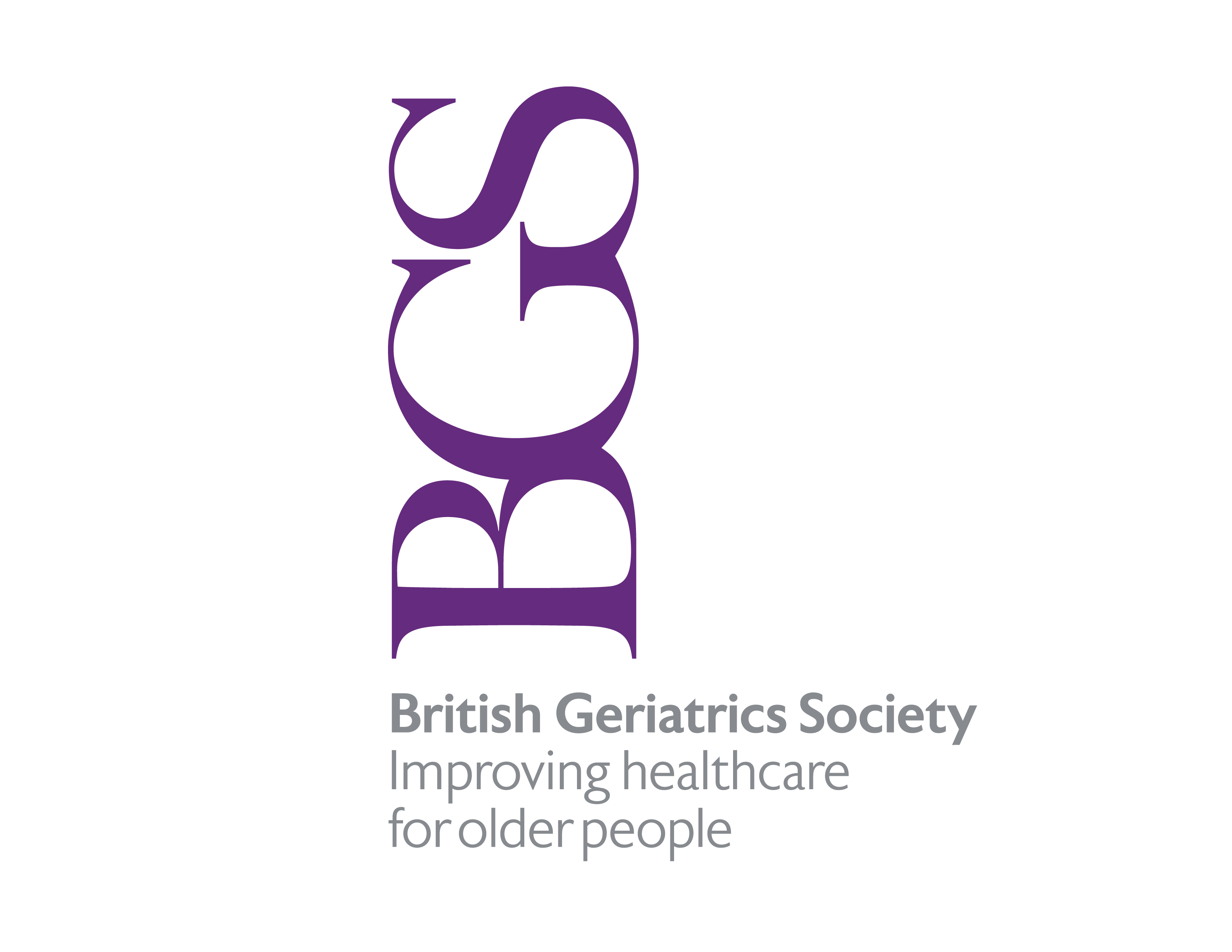 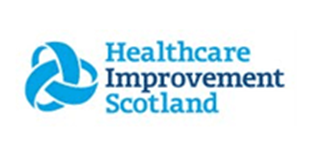 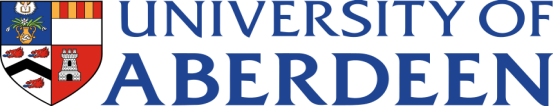 Join us please & thank you for your participationFull report of first audit available in JRCPE soon
Contacts: g.ellis@nhs.net; phyo.myint@abdn.ac.uk